Pólizas del Seguro Suplementario de Medicare (Medigap)
[Speaker Notes: Notas del presentador
Los hipervínculos en las diapositivas están activos, pero las direcciones URL en la sección de notas del presentador de este PowerPoint no están activas porque PowerPoint no es compatible con esa función. Para acceder a cualquiera de las direcciones URL de las notas del presentador, cópiela y péguela en el explorador.
Puede usar la vista del presentador de Microsoft PowerPoint para ver su presentación con notas para el orador en una computadora (su computadora portátil, por ejemplo), mientras solo aparecen las diapositivas en sí en la pantalla que ve la audiencia (como una pantalla más grande donde usted esté proyectando). Consulte este enlace para ver las instrucciones: support.microsoft.com/en-us/office/start-the-presentation-and-see-your-notes-in-presenter-view-4de90e28-487e-435c-9401-eb49a3801257
Exención de responsabilidad
Este módulo de capacitación fue desarrollado y aprobado por los Centros de Servicios de Medicare y Medicaid (CMS, por sus siglas en inglés), la agencia federal que administra Medicare, Medicaid, el Programa de seguro médico para niños (CHIP, por sus siglas en inglés) y el Health Insurance Marketplace®. 
La información en este módulo era correcta a mayo de 2022. Para consultar una versión actualizada, visite CMSnationaltrainingprogram.cms.gov. El Programa de Capacitación Nacional de los CMS proporciona esta información como un recurso para nuestros colaboradores. El presente no es un documento legal, ni tiene fines de prensa. La prensa puede comunicarse con la oficina de prensa de CMS en press@cms.hhs.gov. La orientación legal oficial del Programa Medicare está contenida en los estatutos, reglamentos y resoluciones pertinentes.
Esta comunicación fue impresa, publicada o producida y difundida a expensas de los contribuyentes de los EE. UU.
HEALTH INSURANCE MARKETPLACE es una marca de servicio registrada del Departamento de Salud y Servicios Humanos (HHS, por sus siglas en inglés) de los Estados Unidos.]
Tabla de contenido
Lección 1: Introducción a Medigap………………………….... 4–12
Lección 2: Pólizas de Medigap…………..…………………….13–23
Lección 3: Cómo comprar una póliza de Medigap…………..24–37
Lección 4: Derechos y protecciones de Medigap ………….. 38–46
Escenarios de Revisión.........................................................74–50
Puntos Clave............................................................................51–52
Apéndices
Guía de Recursos de Medigap…………………………..… 53
Productos de Medicare…………………………………..…..54
Apéndices……………………………………….....................55–57
Siglas……………………………………………………….…..58
Mayo de 2022
Pólizas del Seguro Suplementario de Medicare (Medigap)
2
[Speaker Notes: Instrucciones del presentador
Los materiales se diseñaron para capacitadores o personas que aportan información, que están familiarizados con el programa de Medicare y desean tener información preparada para sus presentaciones. 
El módulo consta de 55 diapositivas de PowerPoint con sus correspondientes notas del orador, actividades, 7 preguntas para comprobar conocimientos y 2 escenarios de revisión. Se puede presentar en aproximadamente 45 minutos. Permita aproximadamente 15 minutos más para debates, preguntas y respuestas. Es posible que se requiera tiempo adicional para las actividades agregadas. 
Notas del presentador
Las lecciones de este módulo de capacitación analizan cómo funcionan las pólizas del Seguro Suplementario de Medicare (Medigap) con Medicare, qué cubren las pólizas de Medigap, cómo están estructuradas y cuándo comprar una póliza de Medigap. 

Cita: Sección 1882 de la Ley del Seguro Social: https://www.ssa.gov/OP_Home/ssact/title18/1882.htm
42 U.S.C. Sección 1395(ss) https://uscode.house.gov/view.xhtml?req=granuleid:USC-prelim-title42-section1395ss&num=0&edition=prelim
Registro Federal CMS-4239-N: https://www.govinfo.gov/content/pkg/FR-2009-04-24/pdf/E9-9272.pdf
Reglamentación modelo para implementar la Ley modelo NAIC sobre estándares mínimos para el Seguro Suplementario de Medicare: https://content.naic.org/sites/default/files/MO651.pdf]
Objetivos de la Sesión
Al finalizar esta sesión, usted podrá:
Explicar qué son las pólizas Medigap
Reconocer los términos principales de Medigap
Obtener los pasos para adquirir una póliza Medigap
Identificar cuál es el mejor momento para comprar una póliza Medigap
Explicar los derechos de emisión garantizada
Saber dónde obtener información sobre los derechos y las protecciones de Medigap
Mayo de 2022
Pólizas del Seguro Suplementario de Medicare (Medigap)
3
[Speaker Notes: Notas del presentador:
Al finalizar esta sesión, usted podrá:
Explicar qué son las pólizas Medigap
Reconocer los términos principales de Medigap
Obtener los pasos para adquirir una póliza Medigap
Definir cuál es el mejor momento para comprar una póliza de Medigap
Explicar los derechos de emisión garantizada
Saber dónde obtener información sobre los derechos y las protecciones de Medigap]
Lección 1
Introducción al Seguro Suplementario de Medicare (Medigap)
[Speaker Notes: Notas del presentador:
La lección 1 presenta información básica sobre Medicare y las pólizas del Seguro Suplementario de Medicare (Medigap). 
Analiza cómo funciona Medigap con Medicare y qué cubren esas pólizas.]
Objetivos de la lección 1
Al finalizar esta lección, usted podrá:
Explicar qué son las pólizas Medigap
Identificar los servicios médicamente necesarios cubiertos por la Parte A (Seguro de hospital) y la Parte B (Seguro médico) de Medicare
Encontrar los importes actuales de la Parte A y Parte B
Mayo de 2022
Pólizas del Seguro Suplementario de Medicare (Medigap)
5
[Speaker Notes: Notas del presentador:
Al finalizar esta lección, usted podrá:
Explicar qué son las pólizas Medigap
Identificar los servicios médicamente necesarios cubiertos por la Parte A (Seguro de hospital) y la Parte B (Seguro médico) de Medicare
Encontrar los importes actuales de la Parte A y Parte B]
Sus Opciones de Cobertura Medicare
?
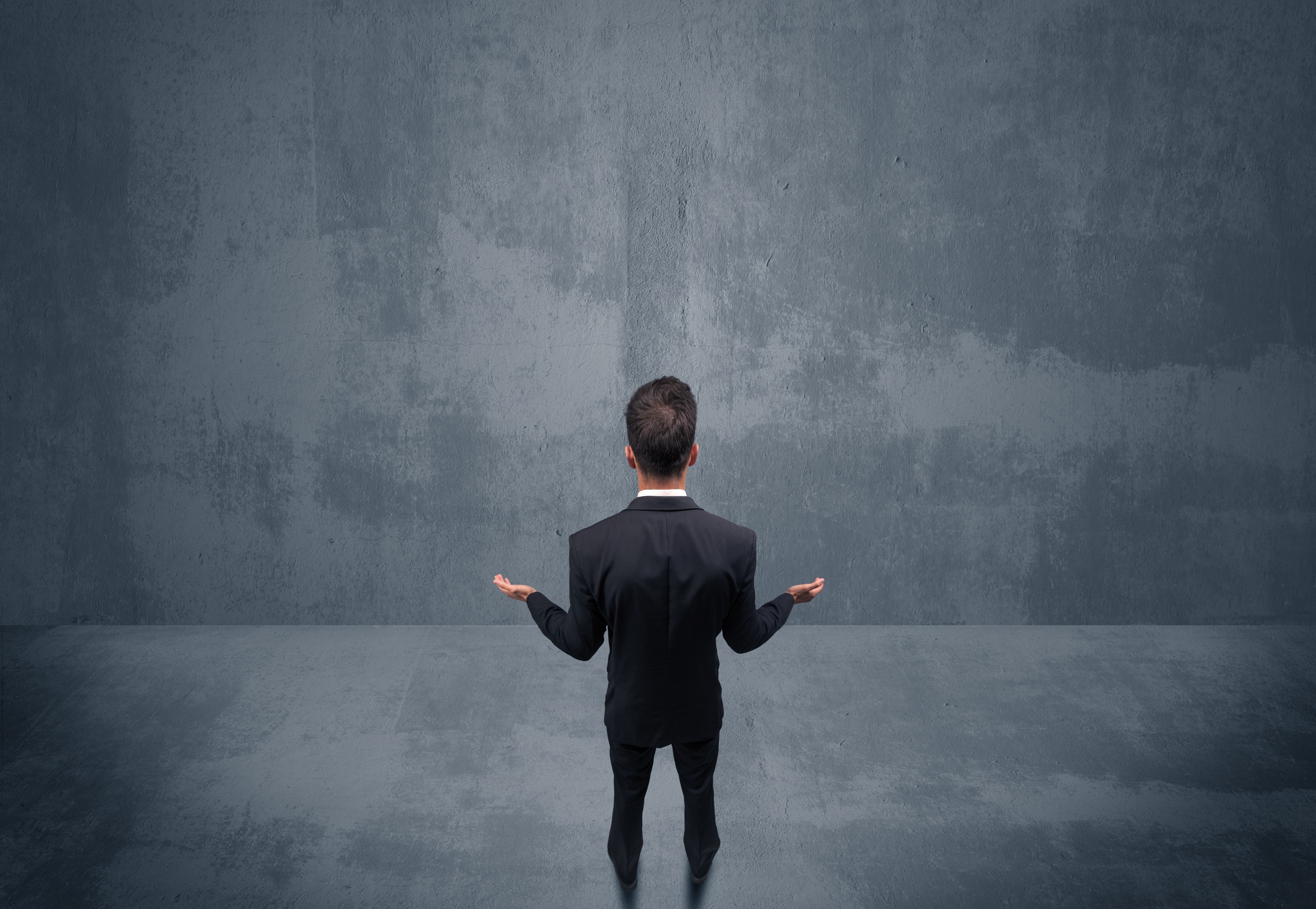 Medicare 
Original
Medicare 
Advantage
Puede agregar el Seguro Suplementario de Medicare (Medigap)
NOTA: Las pólizas de Medigap solo son compatibles con Medicare Original.
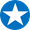 Mayo de 2022
Pólizas del Seguro Suplementario de Medicare (Medigap)
6
[Speaker Notes: Notas del presentador:
Cuando se inscribe por primera vez en Medicare, y durante ciertas épocas del año, puede elegir cómo obtener su cobertura de Medicare. 
Hay 2 formas principales de obtener Medicare: Medicare Original y Medicare Advantage (también conocido como Parte C). Sin embargo, solo puede inscribirse para un plan de Medigap si tiene Medicare Original.]
Pólizas de Medigap
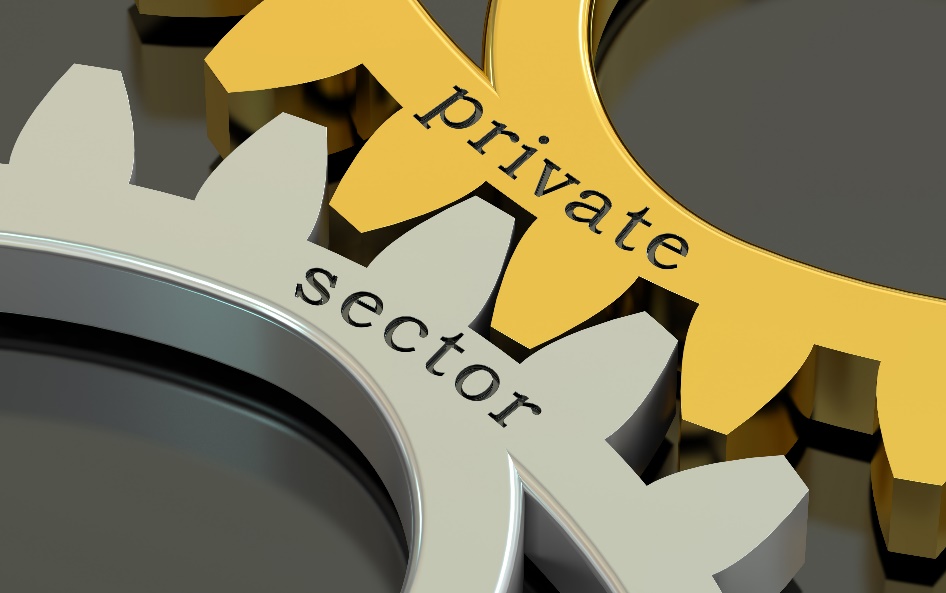 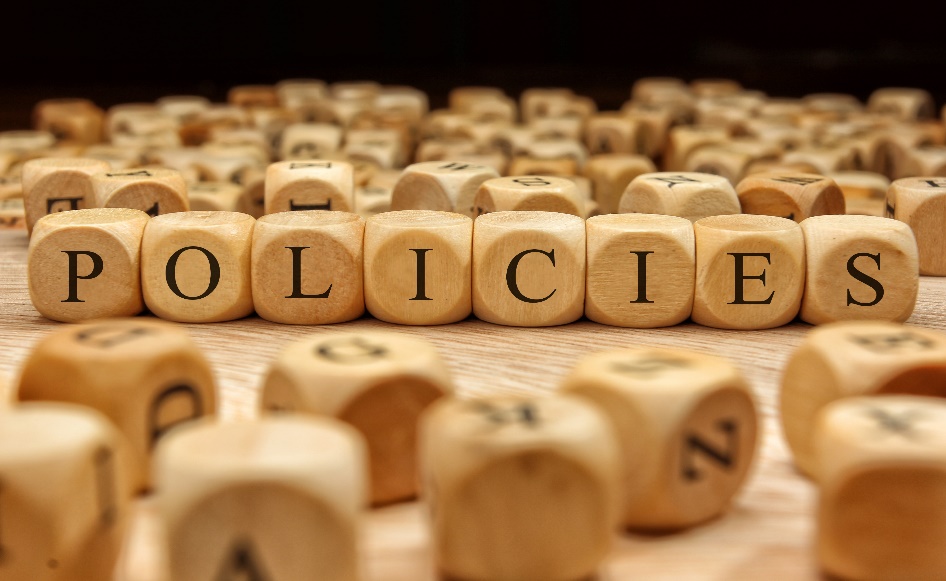 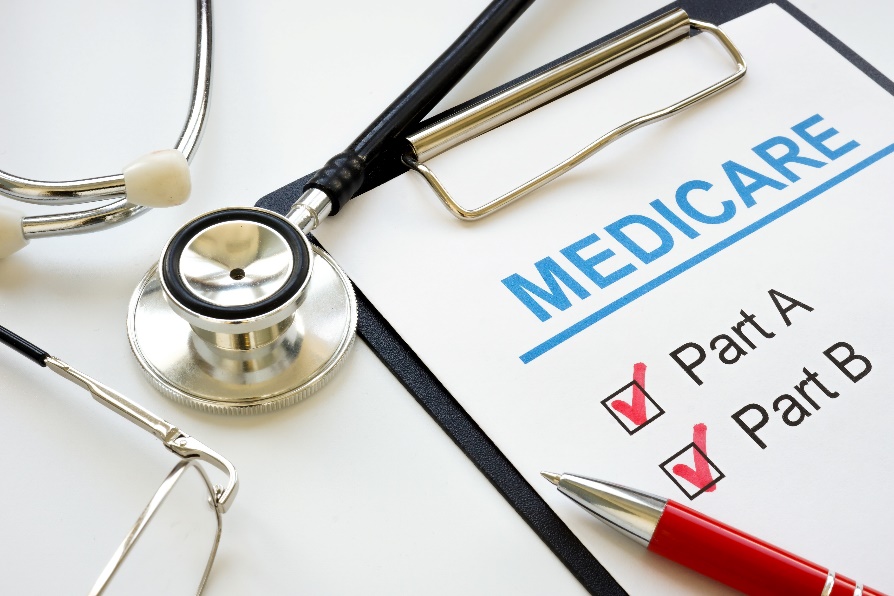 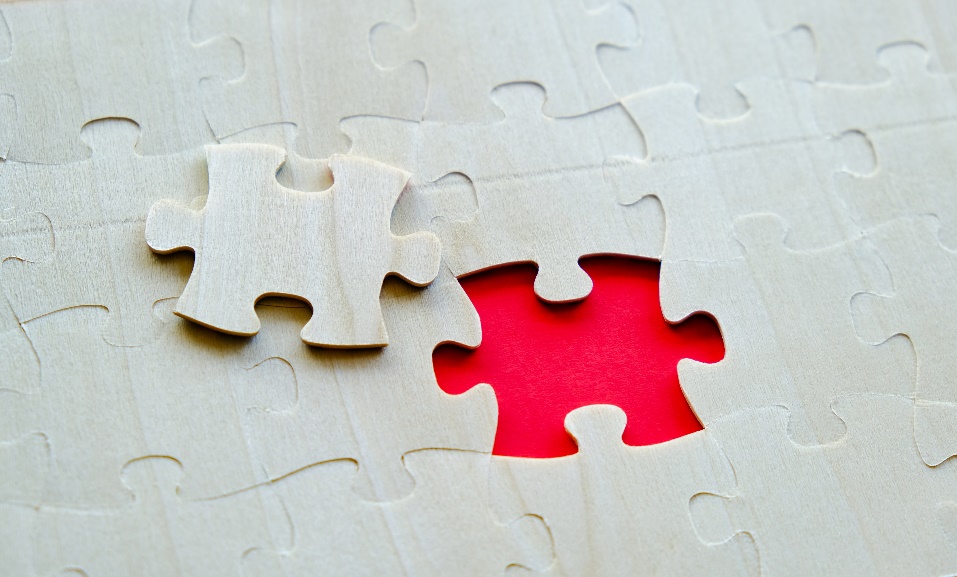 Son pólizas estandarizadas, y en la mayoría de los casos se nombran por letras: Planes A-N
Debe tener laParte A y Parte Bpara comprar una póliza
Llenan "brechas" en Medicare Original (como deducibles, coseguro, copagos)
Las venden compañías de seguros privadas
Mayo de 2022
Pólizas del Seguro Suplementario de Medicare (Medigap)
7
[Speaker Notes: Notas del presentador:
Una póliza de Medigap es una póliza de seguro que ayuda a llenar las "brechas" en Medicare Original y es vendida por una empresa privada. Medicare Original paga gran parte del costo de los servicios y suministros médicos cubiertos, pero no todo. 
Las pólizas de Medigap son vendidas por empresas privadas, y pueden ayudar a pagar algunos de los costos que Medicare Original no paga, tales como los copagos, el coseguro y los deducibles. 
Las pólizas de Medigap son estandarizadas, y en la mayoría de los estados son nombradas con letras, Planes A-N. Cada póliza de Medigap estandarizada en la misma letra del plan deberá ofrecer los mismos beneficios básicos, independientemente de cuál compañía de seguros la vende. En general, el costo es la única diferencia entre las pólizas de Medigap con la misma letra del plan que son vendidas por distintas compañías de seguro.
Si tiene Medicare Original y una póliza de Medigap, Medicare paga su parte de los importes aprobados por Medicare para cubrir costos de atención médica. Entonces, su póliza de Medigap paga su parte. Deberá tener tanto la Parte A como la Parte B para comprar una póliza de Medigap.
Las pólizas de Medigap no cubren su parte de los costos de otros tipos de cobertura de salud, incluidos los planes de Medicare Advantage, los planes de medicamentos de Medicare (PDP) independientes, la cobertura de salud grupal (GHP) del empleador/sindicato, Medicaid, beneficios del Departamento de Asuntos de Veteranos (VA), o TRICARE. También puede ser ilegal que una compañía de seguros le venda una póliza de Medigap si usted ya tiene Medicaid o un plan de Medicare Advantage.
Las pólizas de Medigap cubren a una sola persona Si tanto usted como su cónyuge quieren cobertura de Medigap, deberán comprar pólizas de Medigap por separado.
Sigue pagando la prima mensual de la Parte B.

El Apéndice A muestra cómo se diferencian las pólizas de Medigap y los planes de Medicare Advantage]
Lo que paga en Medicare Original en 2022: Parte A
Hospitalización
Hospitalización en calidad de Paciente Internado por Salud Mental
Deducible de $1,556 por cada período de beneficios.
Días 1-60: coseguro de $0 por día de cada período de beneficios.
Días 61-90: coseguro de $389 por día de cada período de beneficios.
Día 91 y posteriores: coseguro de $778 por cada "día de reserva de por vida" después del día 90 de cada período de beneficios (hasta 60 días durante su vida).
Después de los días de reserva de por vida: todos los costos. 
20% del importe aprobado por Medicare para los servicios de salud mental que recibe de médicos y otros proveedores mientras esté internado en el hospital.
Deducible de $1,556 por cada período de beneficios.
Días 1-60: coseguro de $0 por cada período de beneficios.
Días 61-90: coseguro de $389 por día de cada período de beneficios.
Día 91 y posteriores: coseguro de $778 por cada "día de reserva de por vida" después del día 90 de cada período de beneficios (hasta 60 días durante su vida).
Después de los días de reserva de por vida: todos los costos.
Mayo de 2022
Pólizas del Seguro Suplementario de Medicare (Medigap)
8
[Speaker Notes: Notas del presentador:
Los importes reales en dólares se actualizan todos los años. Para ver los importes más actualizados, visite Medicare.gov/your-medicare-costs/medicare-costs-at-a-glance. Esto es lo que pagará por período de beneficios por servicios necesarios por razones médicas cubiertos por la Parte A:
Hospitalización: Después de pagar el importe del deducible de $1,556, no paga coseguro para los días 1 a 60, paga $389 de coseguro por día para los días 61 a 90, $778 de coseguro para cada “día de reserva de por vida” durante el día 91 y posteriores a cada período de beneficios (hasta 60 días durante toda su vida); todos los costos por cada día después de los días de reserva de por vida. 
Hospitalización en calidad de Paciente Internado por Salud Mental Después de pagar el importe del deducible de $1,556, no paga coseguro para los días 1 a 60, paga $389 de coseguro por día para los días 61 a 90, $778 de coseguro por cada “día de reserva de por vida” después del día 90 de cada período de beneficios (hasta 60 días durante toda su vida); todos los costos por cada día después de los días de reserva de por vida. 20% del importe aprobado por Medicare para los servicios de salud mental que recibe de médicos y otros proveedores mientras esté internado en el hospital.
NOTA: No existe ningún límite para el número de períodos de beneficios en que usted puede recibir servicios de salud mental en un hospital general. También puede tener varios períodos de beneficios en que recibe atención en un hospital psiquiátrico. No se olvide, existe un límite de días de reserva de por vida de 190 días.]
Lo que paga en Medicare Original en 2022: Parte A (continuación)
Cuidados paliativos
Hospitalización en un Centro de enfermería especializada (SNF, por sus siglas en inglés)
Días 1-20: $0 por cada período de beneficios
Días 21-100: coseguro de $194.50 por día de cada período de beneficios.
Días 101 y posteriores: todos los costos.
$0 por cuidados paliativos.
Podría tener que pagar un copago de un máximo de $5 por cada medicamento recetado y otros productos similares para alivio de dolores y control de síntomas mientras esté en casa. 
Usted podría tener que pagar 5% del importe aprobado por Medicare para cuidado de relevo como paciente internado.
Medicare no cubre los gastos de alojamiento y alimentos cuando recibe cuidados paliativos en casa o en otra instalación en la que reside (como un asilo de ancianos).
Atención médica en el hogar
$0 por servicios de atención médica en el hogar.
20% del importe aprobado por Medicare para equipo médico duradero (DME, por sus siglas en inglés).
Sangre
Si el hospital la obtiene de un banco de sangre sin cargo, usted no deberá pagar.
Mayo de 2022
Pólizas del Seguro Suplementario de Medicare (Medigap)
9
[Speaker Notes: Notas del presentador:
Cuidados en un SNF: Medicare.gov/coverage/skilled-nursing-facility-snf-care: $0 para los primeros 20 días de cada período de beneficios, un coseguro de $194.50 por día para los días 21 a 100 de cada período de beneficios, todos los costos después del día 100.
Servicios de atención médica en el hogar: Medicare.gov/coverage/home-health-services: $0 por servicios de atención médica en el hogar, 20% del importe aprobado por Medicare para equipo médico duradero (DME, por sus siglas en inglés) para proveedores que acepten la asignación.
Cuidados paliativos $0 por cuidados paliativos; hasta $5 por receta para controlar el dolor y los síntomas mientras está en el hogar; 5% del importe aprobado por Medicare para cuidado de relevo como paciente internado. Medicare no cubre los gastos de alojamiento y alimentos cuando recibe cuidados paliativos en casa o en otra instalación en la que reside (como un asilo de ancianos).
Sangre: Si el hospital obtiene sangre de un banco de sangre sin cargo, no tendrá que pagarla ni reemplazarla. Si el hospital tiene que comprar sangre para usted, debe pagar los costos del hospital por las primeras 3 unidades de sangre que reciba en un año calendario o que usted u otra persona donen la sangre. 
NOTA: Si usted no puede cubrir estos costos, existen programas que le pueden ayudar. Estos programas se discuten más tarde en la lección 7.]
Lo que paga en Medicare Original en 2022: Parte B
Deducible anual de la Parte B
$233
Prima de la Parte B
$170.10 por mes es la prima estándar (o superior según sus ingresos)
Coseguro y copago para servicios de la Parte B
20% de coseguro para la mayoría de los servicios cubiertos, por ejemplo, servicios de los médicos y ciertos servicios preventivos, si el proveedor acepta la asignación 
$0 para la mayoría de los servicios preventivos
20% de coseguro para servicios de salud mental para pacientes ambulatorios, y copagos para servicios ambulatorios en hospitales
Mayo de 2022
Pólizas del Seguro Suplementario de Medicare (Medigap)
10
[Speaker Notes: Notas del presentador:
Esto es lo que pagará en 2022 por servicios necesarios por razones médicas cubiertos por la Parte B:
Deducible anual de la Parte B: Usted paga $233 al año en 2022 por su deducible de la Parte B. Después de alcanzar su deducible, habitualmente paga el 20 % del importe aprobado por Medicare por la mayoría de los servicios médicos (incluida la mayoría de los servicios médicos mientras está internado en un hospital), terapia ambulatoria, equipos médicos duraderos (DME, por sus siglas en inglés) y servicios de laboratorio clínico (paga $0 por servicios aprobados por Medicare).
Coseguro y copago para servicios de la Parte B: Usted paga el 20% de coseguro para la mayoría de los servicios cubiertos, por ejemplo, servicios de los médicos y ciertos servicios preventivos, si el proveedor acepta la asignación. Paga $0 por algunos cuidados preventivos y 20% de coseguro para servicios de salud mental para pacientes ambulatorios, y copagos para servicios ambulatorios en hospitales
En 2022, el importe de la prima de la Parte B estándar es de $170.10 (o más, según sus ingresos).]
Compruebe su conocimiento: Pregunta 1
Si se inscribe a un Plan de Medicare Advantage, puede comprar una póliza de Medigap para pagar los gastos de su bolsillo.
Verdadero
Falso
Cuenta regresiva: Conteste la pregunta antes de que la barra desaparezca.
11
Mayo de 2022
Pólizas del Seguro Suplementario de Medicare (Medigap)
[Speaker Notes: Esta diapositiva tiene animación.
Notas del presentador:
Compruebe su conocimiento: pregunta 1
Si se inscribe a un Plan de Medicare Advantage, puede comprar una póliza de Medigap para pagar los gastos de su bolsillo.
Verdadero
Falso
Respuesta: b. Falso
Los planes de Medicare Advantage no son compatibles con las pólizas de Medigap. Si se inscribe a un Plan de Medicare Advantage, no puede usar la póliza de Medigap para pagar por los gastos directos de su bolsillo mientras esté inscrito en un Plan de Medicare Advantage. También es ilegal que una empresa le venda una póliza de Medigap si ya se encuentra inscrito en un plan de Medicare Advantage.]
Compruebe su conocimiento: Pregunta 2
Una póliza de Medigap puede cubrirlo tanto a usted como a su cónyuge.
Verdadero
Falso
Cuenta regresiva: Conteste la pregunta antes de que la barra desaparezca.
12
Mayo de 2022
Pólizas del Seguro Suplementario de Medicare (Medigap)
[Speaker Notes: Esta diapositiva tiene animación.
Notas del presentador:
Compruebe su conocimiento: pregunta 2
Una póliza de Medigap puede cubrirlo tanto a usted como a su cónyuge.
Verdadero
Falso
RESPUESTA: b. Falso 
Cada póliza de Medigap cubre a una sola persona. Si tanto usted como su cónyuge quieren cobertura de Medigap, deberán comprar pólizas de Medigap por separado.]
Lección 2
Pólizas del Seguro Suplementario de Medicare (Medigap)
[Speaker Notes: Notas del presentador:

La lección 2 explica los tipos de pólizas del Seguro Suplementario de Medicare (Medigap), cambios recientes en Medigap, cómo están estructurados los planes y los beneficios cubiertos por cada tipo de póliza de Medigap.]
Objetivos de la lección 2
Al finalizar esta sesión, usted podrá:
Explicar la cobertura de plan de Medigap
Comprender los cambios más recientes en Medigap
Enumerar los diferentes planes de Medigap y los estados exentos
Explicar las pólizas de Medigap Select
Mayo de 2022
Pólizas del Seguro Suplementario de Medicare (Medigap)
14
[Speaker Notes: Notas del presentador:
Al finalizar esta sesión, usted podrá:
Explicar la cobertura de plan de  Medigap
Comprender los cambios más recientes en Medigap
Enumerar los diferentes planes de Medigap y los estados exentos
Explicar las pólizas de Medigap Select]
Planes de Medigap
En la mayoría de los estados, las compañías de seguros de Medigap solo pueden venderle una póliza estandarizada de Medigap



Las compañías no están obligadas a vender todos los planes de Medigap
Los Planes C y F ya no están disponibles para las personas que se incorporaron a Medicare a partir del 1 de enero de 2020 o después.
Se estandarizan de forma diferente en los estados exentos
Massachusetts, Minnesota, y Wisconsin.
Mayo de 2022
Pólizas del Seguro Suplementario de Medicare (Medigap)
15
[Speaker Notes: Notas del presentador:
En la mayoría de los estados, las compañías de seguros de Medigap solo pueden venderle una póliza estandarizada de Medigap identificada por las letras A, B, C, D, F, G, K, L, M, y N. Los Planes D y G con fecha de entrada en vigencia del 1 de junio de 2010 o posterior tienen beneficios diferentes a los Planes D y G comprados antes del 1 de junio de 2010. Los planes E, H, I y J ya no se venden, pero si usted ya tiene uno, generalmente puede conservarlo. 
Cada plan de Medigap estandarizado debe ofrecer los mismos beneficios básicos, sin importar qué compañía de seguros lo venda. Los beneficios en cada plan de Medigap identificados con la misma letra son los mismos, independientemente de la compañía de seguros donde usted compre la póliza. En general, el costo es la única diferencia entre las pólizas de Medigap con la misma letra que son vendidas por distintas compañías de seguro. Se recomienda que haga averiguaciones cuidadosas para comprar una póliza de Medigap.
Las compañías de seguros que venden pólizas de Medigap deben tener el Plan A disponible. Su ofrecen cualquier otro plan de Medigap, actualmente también deben ofrecer el Plan C o el Plan F de Medigap a las personas que no son nuevas en Medicare, y el Plan D o el Plan G a las personas nuevas en Medicare (vea las diapositivas 14–15). Es posible que no todas las pólizas de Medigap estén disponibles en su estado. Para más información, llame al 1-877-839-2675 a fin de comunicarse con el Programa Estatal de Asistencia sobre Seguros Médicos (SHIP, por sus siglas en inglés) de su estado o visite shiptacenter.org. 
Es posible que algunas personas todavía tengan una póliza de Medigap que compraron antes de que los planes fueran estandarizados. Si es así, pueden conservarla. Si la cancelan, es posible que no puedan recuperarlas.
Las pólizas de Medigap están estandarizadas de distinta manera en Massachusetts, Minnesota y Wisconsin. Esos se denominan estados exentos.  

Cita: NAIC MO651, Section 7-Minimum Benefits Standards]
Cobertura de Plan de Medigap
Planes del Seguro Suplementario de Medicare (Medigap)
*Los Planes F y G también ofrecen planes con deducibles altos en algunos estados. Con esta opción, deberá pagar por los costos cubiertos por Medicare (coseguro, copagos y deducibles) hasta el importe del deducible de $2,490 en 2022 antes de que su póliza pague. (Los planes C y F no estarán disponibles para las personas que hayan sido recientemente elegibles para Medicare a partir del 1 de enero de 2020).
**Para los Planes K y L, después de que haya alcanzado su límite anual de gastos directos de su bolsillo y el deducible anual de la Parte B ($233 en 2022), el plan de Medigap pagará el 100% de los servicios cubiertos durante el resto del año calendario.
*** El Plan N paga el 100% del coseguro de la Parte B, excepto por un copago de hasta $20 por algunas consultas y un copago de hasta $50 para visitas a la sala de emergencias que no conlleven a una internación.
Mayo de 2022
Pólizas del Seguro Suplementario de Medicare (Medigap)
16
[Speaker Notes: Notas del presentador:
Todas las pólizas Medigap cubren un conjunto básico de beneficios, incluidos los siguientes:
Todos los planes cubren el 100% del coseguro y los gastos de hospital de la Parte A de Medicare (Seguro de hospital), hasta 365 días adicionales después de haber usado todos los beneficios de Medicare. El Plan F también ofrece un plan de deducible alto en algunos estados. 
Los planes A, B, C, D, F, G, M y N pagan el 100% del coseguro o copago de la Parte B de Medicare (Seguro médico). El Plan N paga el 100% del coseguro de la Parte B, excepto por un copago de hasta $20 por algunas consultas y un copago de hasta $50 para visitas a la sala de emergencias que no conlleven a una internación. El Plan K paga el 50% del coseguro o copago de la Parte B de Medicare y el Plan L paga el 75%.
Los planes A, B, C, D, F, G, M y N pagan el 100% de la sangre (las 3 primeras unidades). El Plan K paga el 50% y el Plan L paga el 75%.
Los Planes A, B, C, D, F, G, M y N pagan el 100% del coseguro o copago de los cuidados paliativos de la Parte A. El Plan K paga el 50% y el Plan L paga el 75%.
Además, cada plan de Medigap cubre diferentes beneficios:
Los planes C, D, F, G, M y N cubren el 100 % del coseguro de atención en un centro de enfermería especializada. El Plan K cubre el 50% y el Plan L cubre el 75%.
Los planes B, C, D, F, G y N cubren el 100% del deducible de la Parte A de Medicare. Los planes K y M cubren el 50% y el Plan L cubre el 75%.
Los planes C y F de Medigap cubren el 100% del deducible de la Parte B de Medicare. Los planes C y F no están disponibles para las personas que hayan sido recientemente elegibles para Medicare a partir del 1 de enero de 2020.
Los Planes Medigap F y G cubren el 100% de los cargos en exceso de la Parte B de Medicare.
Los Planes Medigap C, D, F, G, M y N cubren el 80% de los costos de emergencia de viajes al extranjero hasta los límites del plan.
En 2021, los Planes K y L tienen límites de gastos de bolsillo de $6,620 y $3,310, respectivamente.]
Cambios Medigap 2020
Desde el 1 de enero de 2020, los planes de Medigap que se venden a las nuevas personas inscritas en Medicare ya no pueden cubrir el deducible de la Parte B
Las compañías de seguros tienen prohibido vender Planes C o F estandarizados a personas recién elegibles con Medicare, que: 
Cumplieron 65 años el 1 de enero de 2020 o después
Obtuvieron la Parte A sin prima el 1 de enero de 2020 o después
Una persona que no era "recientemente elegible para Medicare" el 1 de enero de 2020 o más tarde puede solicitar la compra del Plan C o el Plan F
Mayo de 2022
Pólizas del Seguro Suplementario de Medicare (Medigap)
17
[Speaker Notes: Notas del presentador:
La Ley de Acceso a Medicare y Reautorización de CHIP (MACRA, por sus siglas en inglés) de 2015 es una legislación bipartidista promulgada el 16 de abril de 2015. Cambió quién es elegible para comprar una póliza de Medigap que proporciona cobertura del deducible de la Parte B. 
Esto se refiere a los Planes C y F.
A las compañías de seguros que venden pólizas de Medigap se les prohibió vender Planes C o F a personas que cumplieran 65 años el 1 de enero de 2020, o después, o a personas que obtuvieran la Parte A (debido a una discapacidad o a ESRD) a partir del 1 de enero de 2020.
Una persona que no era "recientemente elegible para ser beneficiaria de Medicare" el 1 de enero de 2020 o más tarde puede presentar la solicitud para comprar el Plan C o el Plan F y la compañía de seguros tiene permitido vender la póliza por MACRA. La compañía de seguros no tiene obligación de vender la póliza. Solo tienen emisión garantizada si están en su Período de Inscripción Abierta (OEP, por sus siglas en inglés) o si tienen derechos de emisión garantizados bajo otra circunstancia limitada. Su OEP de Medigap comienza el mes que cumple 65 años o más Y que está inscrito para la Parte B. Los derechos de emisión garantizados son sus derechos a comprar ciertas pólizas de Medigap en determinadas situaciones fuera de su OEP de Medigap. 
Cita: NAIC MO651, Sección 9.2]
Cambios Medigap 2020 (continuación)
Las compañías de seguros pueden vender los Planes C o F a las personas que obtienen Medicare de forma retroactiva con fecha de inicio de su Parte A siendo antes del 1 de enero de 2020
Los Planes C y F permanecerán activos para las personas que ya los tenían
Los planes C y F son renovables garantizados (a menos que no se paguen las primas)
Ningún derecho de emisión con garantía federal para transferir de los Planes C o F a otros tipos de planes
Consulte con su estado
Mayo de 2022
Pólizas del Seguro Suplementario de Medicare (Medigap)
18
[Speaker Notes: Notas del presentador:
Las compañías de seguros pueden vender un Plan C o F a una persona que comenzó a obtener la Parte A Medicare de forma retroactiva sin prima antes del 1 de enero de 2020.
Los Planes C y F de Medigap permanecerán activos para las personas que ya los tenían.
Los Planes C y F tienen su renovación garantizada para las personas que ya los tienen. Si las primas no se pagan, estos planes se perderán y ninguno de los dos se puede recuperar.
No habrá un derecho de emisión con garantía federal para que las personas con Plan C o F se cambien a otros tipos de planes Consulte con el Departamento de Seguros de su estado sobre los derechos que usted podría tener según la ley estatal.]
Estados exentos
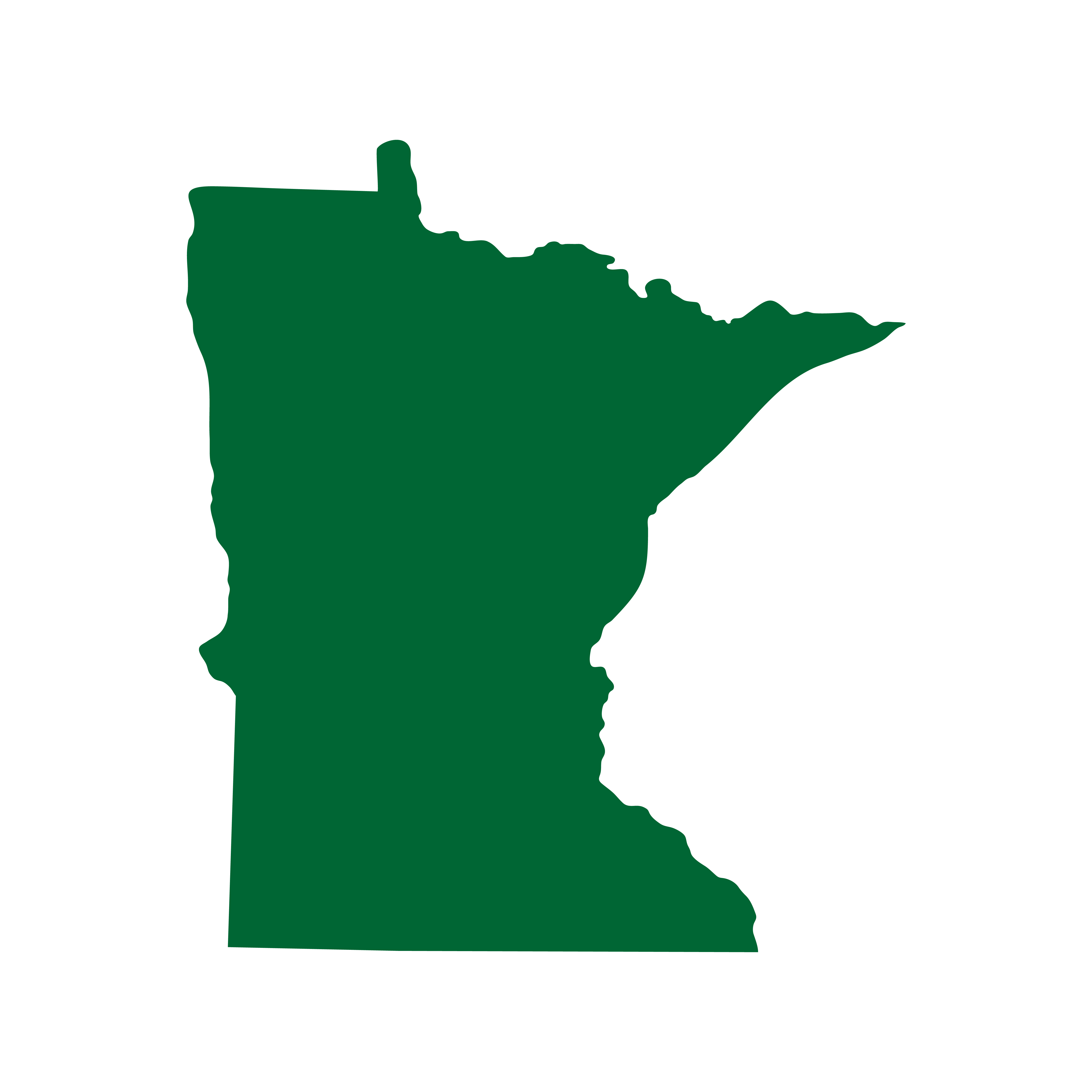 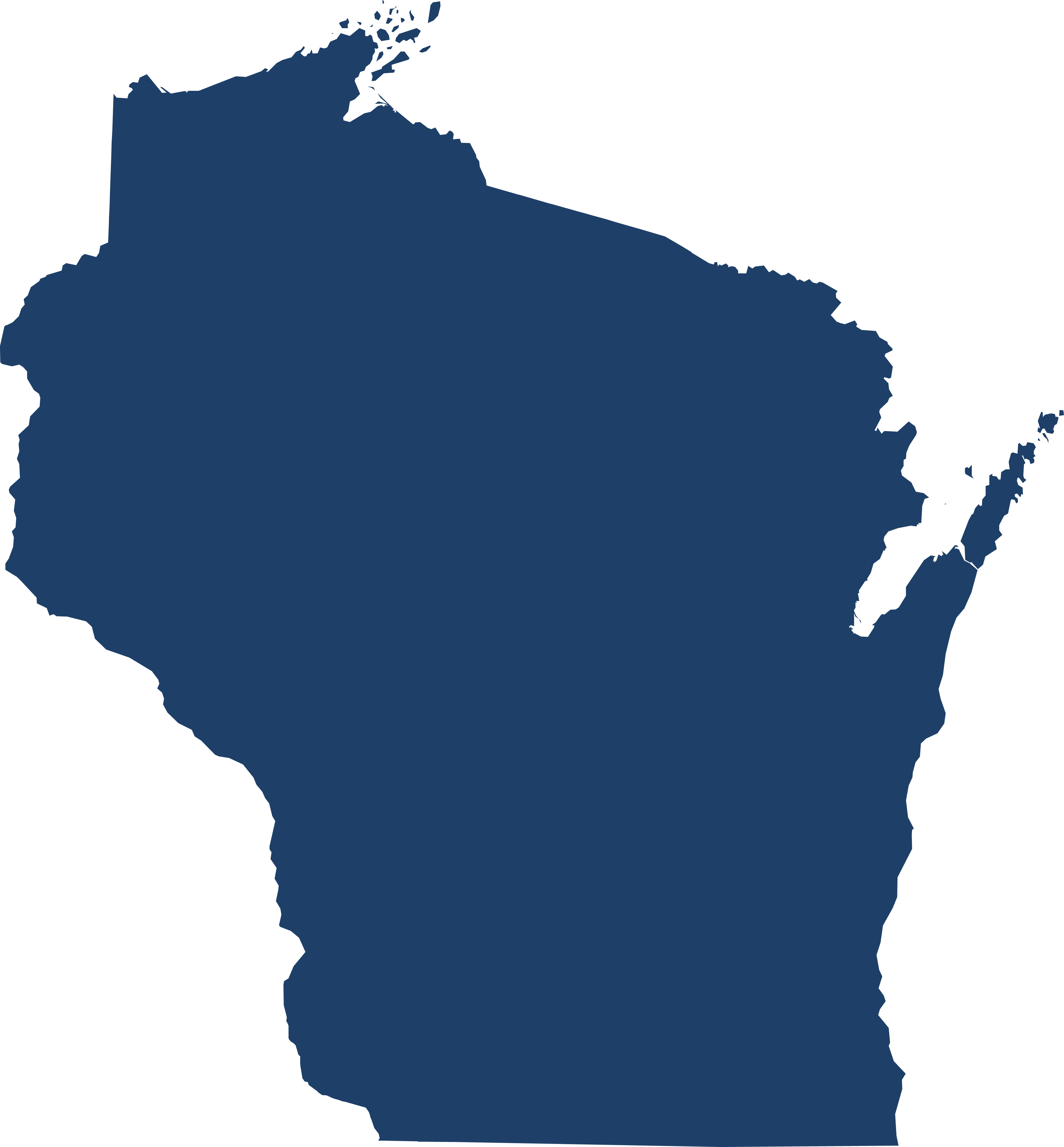 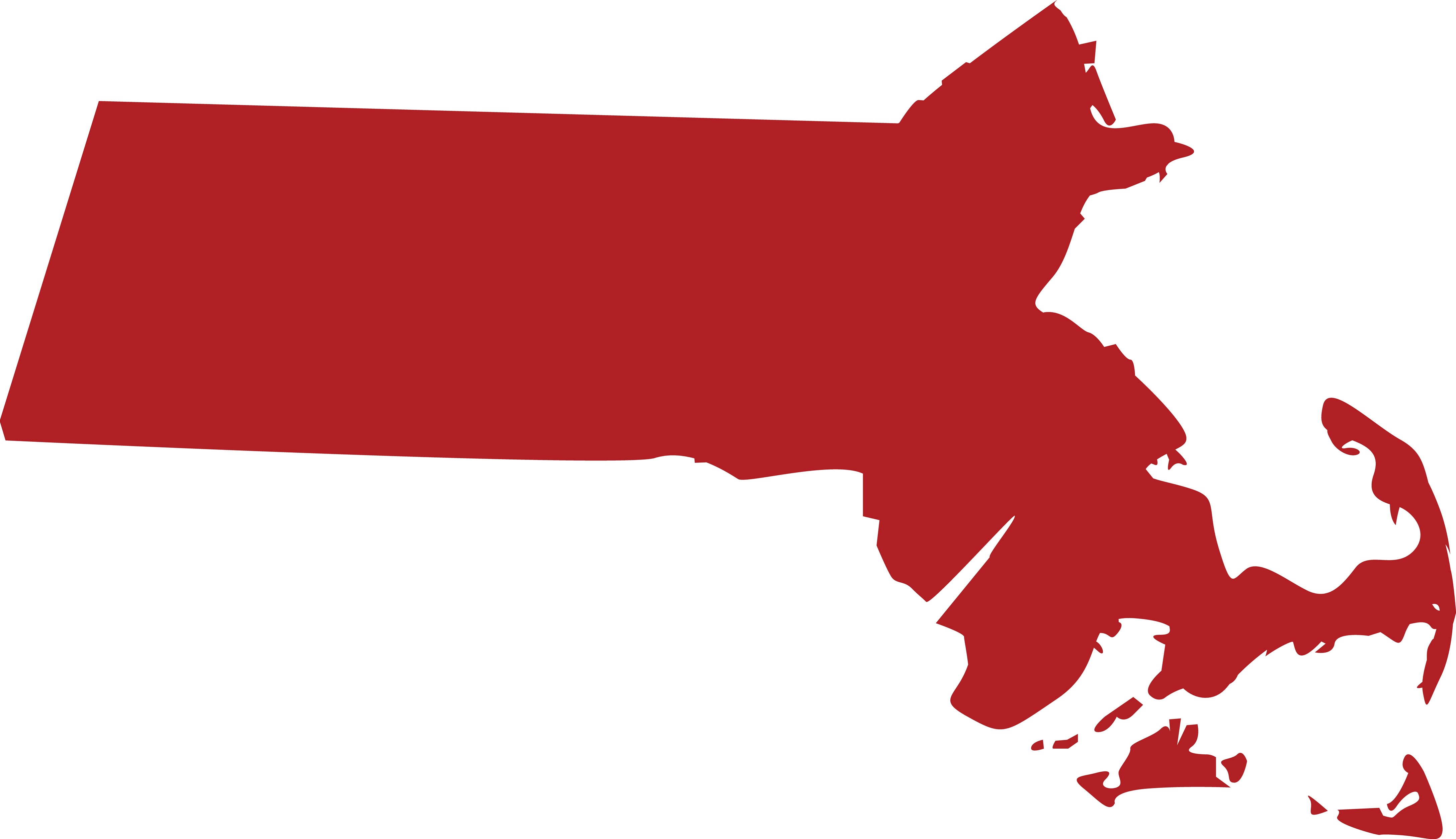 Minnesota
Massachusetts
Wisconsin
Diferentes tipos de pólizas Medigap que no están identificadas con letras
Los beneficios son comparables con las pólizas estandarizadas
Beneficios básicos ("core") y opcionales ("rider")
NOTA: Los estados exentos deben implementar los cambios de la Ley de Acceso a Medicare y Reautorización de CHIP (MACRA) de 2015
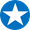 Mayo de 2022
Pólizas del Seguro Suplementario de Medicare (Medigap)
19
[Speaker Notes: Esta diapositiva tiene animación.
Notas del presentador
Massachusetts, Minnesota, y Wisconsin son estados exentos. Esto significa que:
Proporcionan diferentes tipos de pólizas de Medigap que no están identificadas con letras
Proporcionan beneficios que son comparables con las pólizas estandarizadas
Tienen un sistema diferente, que incluye beneficios básicos ("core") y opcionales ("rider") 
Los estados exentos deben implementar los cambios de la Ley de Acceso a Medicare y Reautorización de CHIP (MACRA) de 2015 Eso significa que las personas nuevas en Medicare a partir del 1 de enero de 2020 no son elegibles para comprar una póliza de Medigap que proporcione cobertura del deducible de la Parte B. Consulte con esos estados para obtener actualizaciones. Para más información, llame al 1-877-839-2675 a fin de comunicarse con el Programa Estatal de Asistencia sobre Seguros Médicos (SHIP, por sus siglas en inglés) de su estado, o visite shiptacenter.org. 
La información sobre la cobertura provista en esos estados está disponible en “Selección de una Póliza Medigap: Una Guía de Seguro de Salud para las Personas con Medicare" (Producto de los CMS N°. 02110). Visite Medicare.gov/publications.
Cita: 1
Cita: 42 Código de EE. UU. 1395ss(P)(6)]
Pólizas de Medicare SELECT
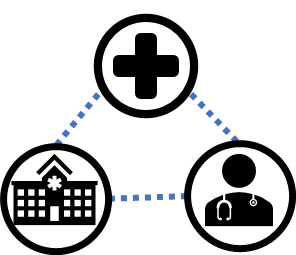 Debe usar hospitales y doctores (en algunos casos) dentro de su red para obtener los beneficios completos (excepto en caso de emergencia)
Puede ser ofrecida como cualquiera de las pólizas estandarizadas de Medigap
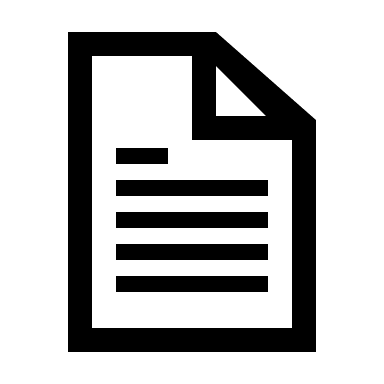 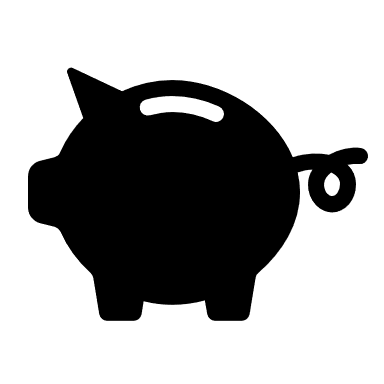 Por lo general cuestan menos que otras pólizas de Medigap
$
Mayo de 2022
Pólizas del Seguro Suplementario de Medicare (Medigap)
20
[Speaker Notes: Esta diapositiva tiene animación.
Notas del presentador
Medicare SELECT es un tipo de póliza de Medigap que se vende en algunos estados y que exige que usted use y, en algunos casos, doctores dentro de su red para ser elegible para los beneficios completos del seguro (excepto en un caso de emergencia). 
Medicare SELECT puede ser ofrecido como cualquiera de las pólizas estandarizadas de Medigap. 
Estas pólizas, por lo general, cuestan menos que otras pólizas de Medigap Sin embargo, si usted no usa un hospital o un doctor de la red de Medicare SELECT para servicios que no sean de emergencia, tendrá que pagar parte o la totalidad de lo que Medicare no paga. Medicare pagará su parte de cargos aprobados independientemente del hospital o el doctor que usted elija.

Si actualmente tiene una póliza de Medicare SELECT, también tiene derecho a cambiarse, en cualquier momento, a cualquier póliza normal de Medigap que venda la misma compañía. La póliza de Medigap a la que usted se cambie deberá tener un valor igual o inferior a la póliza Medicare SELECT que tenga actualmente. 

Cita: 42 Código de EE. UU. 1395ss(t)]
Pólizas de Medicare SELECT (continuación)
Si tiene una póliza de Medicare SELECT y se muda fuera del área de la póliza, usted puede:
Comprar una póliza de Medigap estandarizada a su compañía de seguros actual de Medigap que le ofrezca los mismos o menos beneficios que su póliza de Medicare SELECT actual 
Usar su derecho de emisión garantizada para comprar cualquier Plan A, B, C*, D*, F*, G*, K, o L de Medigap que esté disponible para la venta en la mayoría de los estados por cualquier compañía de seguros
Mayo de 2022
Pólizas del Seguro Suplementario de Medicare (Medigap)
21
[Speaker Notes: Notas del presentador:
Si tiene una póliza de Medicare SELECT y se muda fuera del área de la póliza, usted puede:
Comprar una póliza de Medigap estandarizada a su compañía de seguros actual de Medigap que le ofrezca los mismos o menos beneficios que su póliza de Medicare SELECT actual. Si ha tenido su póliza de Medicare SELECT durante más de 6 meses, no tendrá que contestar ninguna pregunta médica. 
Usar su derecho de emisión garantizada para comprar cualquier Plan A, B, C, D, F, G, K, o L de Medigap que esté disponible para la venta en la mayoría de los estados por cualquier compañía de seguros. Los Planes C y F ya no están disponibles para las personas que se incorporaron a Medicare a partir del 1 de enero de 2020 o después. Las personas elegibles para Medicare el 1 de enero de 2020 o después, tienen derecho a comprar Planes D y G en lugar de Planes C y F. 
NOTA: Las pólizas de Medicare Select no están disponibles en todos los estados. Para ver qué hay disponible en su estado, llame a su Departamento de Seguros Estatal. Para más información, llame al 1-877-839-2675 a fin de comunicarse con el SHIP de su estado, o visite shiptacenter.org.]
Compruebe su conocimiento: Pregunta 3
Cada plan de Medigap estandarizado identificado por la misma letra (A-N) debe ofrecer los mismos beneficios básicos, sin importar qué compañía de seguros lo venda.
Verdadero
Falso
Cuenta regresiva: Conteste la pregunta antes de que la barra desaparezca.
22
Mayo de 2022
Pólizas del Seguro Suplementario de Medicare (Medigap)
[Speaker Notes: Esta diapositiva tiene animación.
Notas del presentador:
Compruebe su conocimiento: pregunta 3
Cada plan de Medigap estandarizado (A-N) debe ofrecer los mismos beneficios básicos, sin importar qué compañía de seguros lo venda.
Verdadero
Falso
RESPUESTA: a. Verdadero 
Todos los planes estandarizados de Medigap ofrecen los mismos beneficios básicos. En general, el costo es la única diferencia entre las pólizas de Medigap con la misma letra que son vendidas por distintas compañías de seguro.]
Compruebe su conocimiento: Pregunta 4
¿Cuáles son los 3 estados exentos?
Massachusetts, Minnesota, y Wisconsin
Maryland, Maine, y Wyoming
Michigan, Montana, y Washington
Cuenta regresiva: Conteste la pregunta antes de que la barra desaparezca.
23
Mayo de 2022
Pólizas del Seguro Suplementario de Medicare (Medigap)
[Speaker Notes: Esta diapositiva tiene animación.
Notas del presentador:
Compruebe su conocimiento: pregunta 4
¿Cuáles son los 3 estados exentos?
Massachusetts, Minnesota, y Wisconsin
Maryland, Maine, y Wyoming
Michigan, Montana, y Washington
Respuesta: a. Massachusetts, Minnesota, y Wisconsin son estados exentos. Esto significa que:
Proporcionan diferentes tipos de pólizas de Medigap que no están identificadas con letras
Proporcionan beneficios que son comparables con las pólizas estandarizadas
Tienen un sistema diferente, que incluye beneficios básicos ("core") y opcionales ("rider")]
Lección 3
Cómo comprar una póliza del Seguro Suplementario de Medicare (Medigap).
Mayo de 2022
Pólizas del Seguro Suplementario de Medicare (Medigap)
[Speaker Notes: Notas del presentador:
La lección 3 abarca los siguientes temas:
Costos de las Pólizas del Seguro Suplementario de Medicare (Medigap)
El mejor momento para comprar una póliza de Medigap
Cambiar de pólizas de Medigap
Pasos para comprar una póliza de Medigap]
Objetivos de la lección 3
Al finalizar esta lección, usted podrá:
Describir las variables que afectan los costos de Medigap
Identificar cuál es el mejor momento para comprar una póliza Medigap
Explicar los derechos de emisión garantizada
Obtener los pasos para adquirir una póliza Medigap
Mayo de 2022
Pólizas del Seguro Suplementario de Medicare (Medigap)
25
[Speaker Notes: Notas del presentador:
Al finalizar esta sesión, usted podrá:
Describir las variables que afectan los costos de Medigap
Identificar cuál es el mejor momento para comprar una póliza Medigap
Explicar los derechos de emisión garantizada
Obtener los pasos para adquirir una póliza Medigap]
Costos de Medigap
Si se trata de una póliza Medicare SELECT
Si se encuentra en su Período de inscripción abierta de Medigap (OEP, por sus siglas) 
en inglés)
El costo 
(prima mensual) 
varía 
según:
Su edad, en algunos estados, clasificada por edad o menor de 65 años
Si se utiliza la evaluación médica
Si la compañía ofrece descuentos
Dónde vive 
(código postal, rural, urbano, etc.)
Qué compañía está proporcionando la política/plan
Mayo de 2022
Pólizas del Seguro Suplementario de Medicare (Medigap)
26
[Speaker Notes: Esta diapositiva tiene animación.
Notas del presentador
Puede haber grandes diferencias en las primas que las distintas compañías de seguros cobran por exactamente la misma cobertura. Cuánto pagará depende de:
Si compra su póliza durante su Período de Inscripción Abierta (OEP) de Medigap, obtendrá el mejor precio.
Su edad. En algunos estados, las personas de menos de 65 años no pueden comprar una póliza de Medigap y algunos estados permiten que las compañías vendan pólizas de Medigap que podrían costar más con base en si usted tiene más edad cuando la compra (relacionadas con la edad) o cuando usted se hace mayor (determinadas por edad cumplida). Consulte la siguiente diapositiva para ver más detalles.
Dónde vive (por ejemplo, en una zona urbana o rural, o por código postal).
La compañía que vende la póliza y el plan que usted compra (por ejemplo si es un Plan F y Plan G con deducible alto o tenía más beneficios). 
Si la compañía de seguros ofrece o no descuentos (como descuentos para mujeres, no fumadores, o personas casadas; descuentos por pago anual; descuentos por pagar las primas mediante transferencia electrónica de fondos; descuentos por múltiples pólizas). 
Si la compañía de seguros usa o no evaluación médica previa (revisa sus antecedentes médicos para decidir si se acepta o no su solicitud y agrega un período de espera por una afección preexistente, si la ley de su estado lo permite); o si aplica o no una prima diferente cuando usted no tiene derecho de emisión garantizado (vea la lección 4), o si usted no está en su OEP de Medigap. 
Si la compañía de seguros vende o no pólizas de Medicare SELECT que pueden requerir que usted use determinados proveedores. Si usted compra este tipo de póliza de Medigap, es posible que su prima sea menor.]
Precios de Medigap Basados en la Edad
No relacionada con la edad
(calificación comunitaria)

Todos pagan lo mismo independientemente de la edad si tienen 65 años o más
En general, es menos costoso con el pasar del tiempo
Calificación por edad
Según la edad en el momento de la compra
No aumenta automáticamente a medida que envejece
Calificación por edad cumplida
La prima está basada en la edad actual
Cuesta menos cuando tiene 65 años
El costo aumenta cada año a medida que envejece
NOTA: Las primas pueden aumentar debido a la inflación y a otros factores.
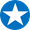 Mayo de 2022
Pólizas del Seguro Suplementario de Medicare (Medigap)
27
[Speaker Notes: Notas del presentador:
Las compañías de seguros tienen 3 maneras de determinar el precio de las pólizas con base en la edad. No todos los estados permiten las 3:
Pólizas no relacionadas con la edad (también llamadas calificación comunitaria): Estas pólizas les cobran a todas las personas la misma tarifa independientemente de la edad que tengan. En general, las pólizas de Medigap no relacionadas con la edad son menos costosas a lo largo de la vida. Si las personas con Medicare de menos de 65 años tienen derecho a comprar una póliza, las primas pueden calificarse de manera diferente y es posible que se cobren más. Las primas pueden aumentar debido a la inflación y a otros factores, pero no debido a su edad. 
Pólizas emitidas con calificación por edad: La prima de estas pólizas se basa en su edad cuando compra la póliza originalmente. Las primas son más bajas para las personas que compran a una edad menor. Las primas pueden aumentar debido a la inflación y a otros factores, pero no debido a su edad. 
Pólizas emitidas con calificación por edad cumplida: La prima de estas pólizas se basa en su edad cada año. Estas pólizas suelen ser más aratas a los 65 años, pero las primas aumentan automáticamente a medida que usted se hace mayor. En general, las pólizas con calificación por edad cumplida cuestan menos cuando usted tiene 65 años que las pólizas calificación por edad o las pólizas no relacionadas con la edad. Sin embargo, cuando usted llega a los 70 o 75 años, las pólizas con calificación por edad suelen volverse las más caras. Las primas también pueden aumentar debido a la inflación y a otros factores. 
Cuando compare primas, asegúrese de comparar el mismo Plan A-N de Medigap.]
El mejor momento para comprar una póliza de Medigap
Durante su OEP de Medigap, el cual: 
Dura 6 meses
Comienza el primer día del mes en que tiene 65 años o más Y se inscribe en la Parte B de Medicare (Seguro médico)
Algunos estados tienen OEP adicionales, incluso los que son para personas de menos de 65 años
Si tiene menos de 65 años y tiene Medicare por una discapacidad o Enfermedad Renal en Etapa Final (ESRD), es posible que no pueda comprar la póliza Medigap que quiere, o ninguna póliza Medigap, hasta que cumpla 65 años
Mayo de 2022
Pólizas del Seguro Suplementario de Medicare (Medigap)
28
[Speaker Notes: Notas del presentador:
Generalmente, el mejor momento para comprar una póliza de Medigap es durante su OEP de Medigap, que dura 6 meses. Comienza el primer día del mes en que usted tiene 65 años o más y se inscribe en la Parte B de Medicare (Seguro médico) También deberá tener la Parte A (Seguro de hospital) de Medicare para tener una póliza de Medigap. 
Tiene un OEP de 6 meses con Medigap, esto le garantiza el derecho a comprar una póliza de Medigap. Algunos estados pueden tener un período más prolongado y unos pocos tienen inscripción abierta permanente. Una vez que comienza el período, no puede demorarse ni repetirse.
Si tiene menos de 65 años y tiene Medicare por una discapacidad o Enfermedad Renal en Etapa Final (ESRD), es posible que no pueda comprar la póliza de Medigap que quiere, o ninguna póliza de Medigap, hasta que cumpla 65 años
Cita: 42 Código de EE. UU. 1395ss(s)(2)(A)]
Sus derechos al momento de comprar una póliza de Medigap (continuación)
Durante su OEP para Medigap, las compañías de seguros no pueden:
Rehusarse a venderle una póliza Medigap que ofrecen
Cobrarle más por un problema de salud presente o anterior
Hacerle esperar para recibir cobertura (puede ser un período de espera por condiciones preexistentes si no tiene cobertura acreditable antes del OEP)
Mayo de 2022
Pólizas del Seguro Suplementario de Medicare (Medigap)
29
[Speaker Notes: Notas del presentador:
Durante su OEP de Medigap, las compañías de seguros no pueden usar evaluación médica previa para decidir si aceptan o no su solicitud, y no pueden hacer lo siguiente:
Rehusarse a venderle una póliza Medigap que ofrecen
Cobrarle más por un problema de salud presente o anterior
Hacerle esperar para recibir cobertura (puede haber un período de espera por condiciones preexistentes si usted no tiene cobertura acreditable antes del OEP)
Quizás desee solicitar una póliza de Medigap antes de que comience el OEP de Medigap si su seguro de salud actual termina en el mes en que pasa a ser elegible para Medicare, o cumple 65 años, para tener cobertura continua sin interrupciones.
NOTA: También puede comprar una póliza de Medigap cuando sea que una compañía acceda a venderle una. No obstante, puede que haya restricciones, como una evaluación médica previa o un período de espera por condiciones preexistentes. La revisión del historial médico es un proceso utilizado por las compañías de seguros para determinar el estado de salud cuando solicita un seguro de salud, con el fin de determinar si deben ofrecerle cobertura, a qué precio y con qué exclusiones o límites.]
Si se demora en inscribirse en la Parte B
Si usted o su cónyuge tiene cobertura de salud grupal a través de un empleador o un sindicato debido a un empleo actual, es posible que desee esperar para inscribirse en la Parte B porque: 
Usualmente la cobertura de salud grupal proporciona una cobertura similar a la Parte B
Estaría pagando por la Parte B antes de necesitarla
Su OEP de Medigap podría expirar antes de que una póliza de Medigap sea útil
Mayo de 2022
Pólizas del Seguro Suplementario de Medicare (Medigap)
30
[Speaker Notes: Notas del presentador:
En la mayoría de los casos, tiene sentido inscribirse para la Parte B y comprar una póliza de Medigap cuando sea elegible por primera vez, ya que de lo contrario podría tener que pagar una multa por inscripción tardía en la Parte B y podría perder su OEP de Medigap de 6 meses. Sin embargo, hay excepciones si tiene cobertura del empleador.
Si tiene cobertura de salud grupal a través de un empleador o un sindicato porque usted o su cónyuge está trabajando activamente en la actualidad, es posible que quiera esperar para inscribirse para la Parte B. Los beneficios con base en un empleo actual suelen proveer cobertura similar a la Parte B, por lo que usted no tendría que pagar por la Parte B antes de necesitarla y su OEP de Medigap podría expirar antes de que una póliza de Medigap fuera útil. 
Cuando finalice la cobertura del empleador, tendrá la posibilidad de inscribirse para la Parte B sin una multa por inscripción tardía, lo que significa que su OEP de Medigap comenzará cuando usted esté dispuesto a aprovecharlo. Si usted o su cónyuge todavía está trabajando y tiene cobertura a través de un empleador, comuníquese con el administrador de beneficios del empleador o del sindicato para averiguar cómo funciona su seguro con Medicare. 
NOTA: Recuerde, si toma la Parte B mientras tiene cobertura de un empleador, no tendrá otro OEP de Medigap cuando la cobertura del empleador termine. Debe tener la Parte A y la Parte B para comprar una póliza de Medigap.]
Condiciones preexistentes y Medigap
Condición preexistente: problema de salud por el cual fue tratado o diagnosticado dentro de los 6 meses anteriores a la fecha de comienzo de la cobertura
Período de espera por condición preexistente: las compañías de seguro pueden negarse a cubrir los gastos de su bolsillo relacionados con una condición excluida por hasta 6 meses ("período retrospectivo") 
Si tuvo al menos 6 meses de cobertura acreditable previa continua (sin interrupción en la cobertura durante más de 63 días), las compañías de seguros no pueden hacerle esperar antes de cubrir sus condiciones preexistentes
Mayo de 2022
Pólizas del Seguro Suplementario de Medicare (Medigap)
31
[Speaker Notes: Notas del presentador:
Es posible que la compañía de seguros pueda hacerle esperar para recibir cobertura por una afección preexistente (es decir, un problema de salud que usted tenía antes de la fecha en que comienza una nueva póliza de seguro) durante un máximo de 6 meses. Esto se llama “período de espera por condición preexistente”. Después de 6 meses, la póliza Medigap cubrirá la condición preexistente. 
La cobertura para una condición preexistente solo puede excluirse de una póliza de Medigap si la condición se trató o diagnosticó dentro de los 6 meses previos a la fecha de inicio de la cobertura de Medigap. Esto se llama “período retrospectivo”. Medicare Original igual cubrirá la afección, incluso aunque la póliza de Medigap no cubra sus gastos de bolsillo. Usted es responsable por el coseguro o el copago de Medicare. 
Si compra una póliza de Medigap durante su OEP de Medigap y va a reemplazar ciertas clases de cobertura de salud que cuentan como “cobertura acreditable” (generalmente cualquier otra cobertura de salud que recientemente tenía antes de solicitar una póliza de Medigap), es posible evitar o acortar este período de espera. Si tuvo al menos 6 meses de cobertura acreditable previa continua (sin interrupción en la cobertura durante más de 63 días), la compañía de seguros de Medigap no pueden hacerle esperar antes de cubrir sus condiciones preexistentes. 
Puede buscar más información sobre cobertura acreditable si revisa el Código de Regulaciones Federales, 45 CFR 146.113 en ecfr.gov. 
Si compra una póliza de Medigap cuando tiene un derecho de emisión garantizado, la compañía de seguros no puede usar un período de espera por una condición preexistente. Los derechos de emisión garantizados se analizan mejor en la lección 4.]
Medigap para personas con una discapacidad o Enfermedad Renal en Etapa Final (ESRD, por sus siglas en inglés)
Es posible que no pueda comprar una póliza de Medigap hasta que cumpla 65 años
Las compañías pueden vender pólizas de Medigap de manera voluntaria
Puede costar más que las pólizas vendidas a personas mayores de 65 años
Pueden realizar una evaluación médica previa
Obtendrá un OEP para Medigap a los 65 años
Mayo de 2022
Pólizas del Seguro Suplementario de Medicare (Medigap)
32
[Speaker Notes: Notas del presentador:
Si tiene menos de 65 años y tiene Medicare por una discapacidad o enfermedad renal en etapa final (ESRD) que requiere diálisis o trasplante renal, es posible que no pueda comprar la póliza de Medigap que quiere, o ninguna póliza de Medigap, hasta que cumpla 65 años. La ley federal no obliga a las compañías de seguros a vender pólizas de Medigap a las personas menores de 65 años y elegibles para cobertura de Medicare debido únicamente a ESRD. 
Algunas compañías de seguros pueden venderles voluntariamente pólizas de Medigap a personas de menos de 65 años, aunque es probable que cuesten más que las pólizas de Medigap que se venden a personas de más de 65 años y es puede que usen evaluación médica previa. Consulte con el Departamento de Seguros de su estado sobre los requisitos específicos del estado y los derechos que usted podría tener según la ley estatal. 
Recuerde, si ya está inscrito en la Parte B, recibirá un OEP de Medigap cuando cumpla 65 años. Es probable que tenga más opciones de pólizas de Medigap y que pueda pagar una prima más baja en ese momento. Durante su OEP de Medigap, las compañías de seguros no pueden negarse a venderle ninguna póliza de Medigap debido a una discapacidad u otro problema de salud, o cobrarle una prima más alta (con base en el estado de salud) que la que les cobran a otras personas de 65 años. 
Si tuvo Medicare durante más de 6 meses antes de cumplir 65 años, es posible que no tenga un período de espera por condiciones preexistentes, ya que Medicare (Parte A y/o Parte B) es de cobertura acreditable.]
Pasos para comprar una póliza de Medigap
Compre la póliza de Medigap
PASO 4
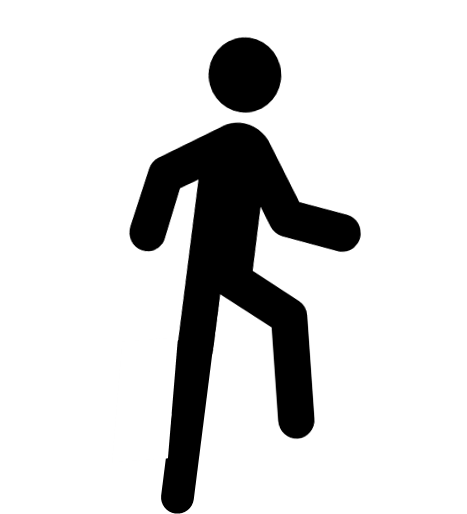 Llame a las compañías de seguros que venden las pólizas de Medigap que le interesan y compare costos
PASO 3
PASO 2
Averigüe qué compañías de seguros venden pólizas de Medigap en su estado
PASO 1
Decida qué beneficios desea, después decida cuál póliza de Medigap estandarizada satisface sus necesidades
Mayo de 2022
Pólizas del Seguro Suplementario de Medicare (Medigap)
33
[Speaker Notes: Esta diapositiva tiene animación.
Notas del presentador
PASO 1: Decida qué beneficios desea, después decida qué póliza de Medigap estandarizada satisface sus necesidades. Piense en sus necesidades de atención de la salud actuales y futuras cuando decida qué beneficios quiere, ya que quizá no podría cambiar de póliza de Medigap más adelante. 
PASO 2: Averigüe qué compañías de seguros venden pólizas de Medigap en su estado. Llame al Departamento de Seguros de su estado. Pregunte si tienen una guía para comparar tarifas de Medigap para su estado. Esa guía suele enumerar a las compañías de seguros que venden pólizas de Medigap en su estado y sus costos. También puede comunicarse con el Departamento de Seguros de su estado o visitar Medicare.gov/medigap-supplemental-insurance-plans. Si no tiene una computadora, es posible que la biblioteca o el centro para adultos mayores local pueda ayudarle a buscar esta información. También puede llamar al 1‑800‑MEDICARE (1-800-633-4227); TTY: 1‑877‑486‑2048. Un representante de servicio al cliente le ayudará. 
PASO 3: Llame a las compañías de seguros que venden las pólizas de Medigap que le interesan y compare costos. Use la lista de verificación que aparece en "Selección de una póliza de Medigap: Una Guía de Seguro de Salud para las Personas con Medicare", producto de los CMS n.° 02110 (consulte el vínculo a continuación) como ayuda para comparar.
PASO 4: Compre la póliza de Medigap. Una vez que se decida por la compañía de seguros y la póliza de Medigap que desea, debe presentar una solicitud. La compañía de seguros debe darle un resumen claramente redactado de su póliza de Medigap. 
Estos pasos se describen con mayor detalle en “Selección de una Póliza Medigap: Una Guía de Seguro de Salud para las Personas con Medicare", producto de los CMS n.° 02110) en Medicare.gov/publications.]
¿Por qué cambiar de pólizas de Medigap?
Usted puede cambiar de pólizas si:
Está pagando beneficios que no necesita
Ahora necesita más beneficios que antes
Su póliza actual tiene los beneficios correctos, pero desea cambiar de compañía de seguros
Su póliza actual tiene los beneficios correctos, pero desea encontrar una póliza más económica
Mayo de 2022
Pólizas del Seguro Suplementario de Medicare (Medigap)
34
[Speaker Notes: Notas del presentador:
Puede cambiar de póliza de Medigap si está pagando beneficios que no necesita, si necesita más beneficios ahora, si quiere cambiar de compañía de seguros o si encuentra una póliza más económica. Si compró la póliza de Medigap antes de cumplir 65 años (porque tiene una discapacidad), tendrá un OEP de Medigap cuando cumpla 65 años si está inscrito en la Parte B. 
Si tuvo su antigua póliza durante menos de 6 meses, es posible que la compañía de seguros le haga esperar y demore la cobertura de una condición preexistente durante un máximo de 6 meses. Si su antigua póliza tenía los mismos beneficios y usted la tuvo durante 6 meses o más, la nueva compañía de seguros no puede excluir su condición preexistente. Si tuvo su póliza durante más de 6 meses, el número de meses que tuvo su póliza de Medigap actual debe restarse del tiempo que deberá esperar antes de que su nueva póliza cubra su condición preexistente. 
Si la nueva póliza de Medigap tiene un beneficio que no está en su póliza actual, ese beneficio de cobertura igual puede demorarse hasta 6 meses, independientemente del tiempo que haya tenido su póliza de Medigap actual.
Si ha tenido su póliza de Medigap actual más de 6 meses y quiere reemplazarla con una nueva con los mismos beneficios y la compañía de seguros acepta emitir la nueva póliza, no le pueden escribir condiciones preexistentes, períodos de espera, períodos de eliminación o períodos a prueba en la póliza de reemplazo.]
¿Cuándo puede cambiar de pólizas Medigap?
Tiene derecho bajo la ley federal para cambiar únicamente:
Durante su OEP de Medigap
Si tiene un derecho de emisión garantizada
Si su estado tiene requisitos más generosos
En cualquier momento en que una compañía de seguros le venda una

NOTA: Tiene un "período de prueba gratis" de 30 días cuando compre una nueva póliza de Medigap. Necesita pagar las dos primas por un mes.
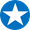 Mayo de 2022
Pólizas del Seguro Suplementario de Medicare (Medigap)
35
[Speaker Notes: Notas del presentador:
En la mayoría de los casos, usted tiene derecho bajo la ley federal a cambiar de pólizas de Medigap en los siguientes casos:
Si está dentro de su OEP de Medigap (si no está en su OEP de Medigap y cambia de póliza de Medigap, es posible que pague más por la nueva póliza, podría haber evaluación médica previa y usted podría tener una demora en la cobertura para una condición preexistente si tuvo su antigua póliza durante menos de 6 meses), o
Si tiene un derecho de emisión garantizada. Ese es un derecho que usted tiene en ciertas situaciones en que las compañías de seguros deben por ley venderle u ofrecerle una póliza de Medigap. En esas situaciones, una compañía de seguros no puede denegarle una póliza ni poner condiciones en una póliza, como exclusiones por condiciones preexistentes, y no puede cobrarle más por una póliza debido a problemas de salud pasados o presentes.
Si su estado tiene requisitos más generosos, o si la compañía de seguros está dispuesta a venderle una póliza de Medigap, asegúrese de comparar los beneficios y las primas antes de cambiarse. Si se cambia, no tiene que cancelar su primera póliza de Medigap hasta que haya decidido conservar la segunda póliza. Tiene un "período de prueba gratis" de 30 días para decidir si desea conservar la nueva póliza. Ese período comienza cuando usted obtiene su nueva póliza. Debe pagar las dos primas durante un mes.
Puede cambiarse en cualquier momento en que una compañía de seguros esté dispuesta a venderle una póliza de Medigap.
NOTA: Tiene un "período de prueba gratis" de 30 días cuando compre una nueva póliza de Medigap. Necesita pagar las dos primas por un mes.]
Compruebe su conocimiento: Pregunta 5
La cobertura para una condición preexistente solo puede excluirse de una póliza de Medigap si la condición se trató o diagnosticó dentro de los 6 meses previos a la fecha de inicio de la cobertura de Medigap.
Verdadero
Falso
Cuenta regresiva: Conteste la pregunta antes de que la barra desaparezca.
36
Mayo de 2022
Pólizas del Seguro Suplementario de Medicare (Medigap)
[Speaker Notes: Esta diapositiva tiene animación.
Notas del presentador:
Compruebe su conocimiento: pregunta 5
La cobertura para una condición preexistente solo puede excluirse de una póliza de Medigap si la condición se trató o diagnosticó dentro de los 6 meses previos a la fecha de inicio de la cobertura de Medigap.
 Verdadero
 Falso
RESPUESTA: a. Verdadero
Esto se llama “período retrospectivo”. Medicare Original igual cubrirá la afección, incluso aunque la póliza de Medigap no cubra sus gastos de bolsillo. Usted es responsable por el coseguro o el copago de Medicare.]
Compruebe su conocimiento: Pregunta 6
Si tiene 65 años o más, su _____ de Medigap comienza cuando se inscribe en la Parte B y no se puede cambiar ni repetir.
Período de Inscripción Inicial (IEP, por sus siglas en inglés)
Período de Inscripción General (GEP, por sus siglas en inglés)
Período de Inscripción Abierta (OEP, por sus siglas en inglés)
Cuenta regresiva: Conteste la pregunta antes de que la barra desaparezca.
37
Mayo de 2022
Pólizas del Seguro Suplementario de Medicare (Medigap)
[Speaker Notes: Esta diapositiva tiene animación.
Notas del presentador:
Compruebe su conocimiento: pregunta 6
Si tiene 65 años o más, su _____ de Medigap comienza cuando se inscribe en la Parte B y no se puede cambiar ni repetir.
Período de Inscripción Inicial (IEP, por sus siglas en inglés)
Período de Inscripción General (GEP, por sus siglas en inglés)
Período de Inscripción Abierta (OEP, por sus siglas en inglés)
Respuesta: c. Período de Inscripción Abierta (OEP). Su OEP de Medigap es de 6 meses como mínimo, pero puede ser mayor en su estado.]
Lección 4
Protecciones y derechos de las pólizas de Seguro Suplementario de Medicare (Medigap)
Mayo de 2022
Pólizas del Seguro Suplementario de Medicare (Medigap)
[Speaker Notes: Notas del presentador:
La lección 4 explica los derechos de emisión garantizada para comprar una póliza del Seguro Suplementario de Medicare (Medigap), cuyas pólizas tienen renovación garantizada, y cuándo usted puede tener la posibilidad de suspender una póliza de Medigap.]
Objetivos de la lección 4
Al finalizar esta sesión, usted podrá:
Explicar los derechos de emisión garantizada, la renovación garantizada y los derechos de suspensión de pólizas
Saber dónde obtener información sobre los derechos y las protecciones de Medigap
Mayo de 2022
Pólizas del Seguro Suplementario de Medicare (Medigap)
39
[Speaker Notes: Notas del presentador:
Al finalizar esta sesión, usted podrá:
Explicar los derechos de emisión garantizada, la renovación garantizada y los derechos de suspensión de pólizas
Saber dónde obtener información sobre los derechos y las protecciones de Medigap]
Derechos de Emisión Garantizada de Medigap
John tiene un Plan de Medicare Advantage. Tendrá un derecho de emisión garantizada de Medigap si:
Se inscribió en el plan cuando fue elegible para la Parte A por primera vez a los 65 años, y en el primer año quiere cambiarse a Medicare Original (derecho de prueba)
O
Su plan abandona Medicare
O
Su plan deja de prestar atención en su área
O
Se muda fuera del área de servicio del plan
Mayo de 2022
Pólizas del Seguro Suplementario de Medicare (Medigap)
40
[Speaker Notes: Esta diapositiva tiene animación.
Notas del presentador:
Los derechos de emisión garantizados son sus derechos a comprar ciertas pólizas de Medigap en determinadas situaciones fuera de su Período de Inscripción Abierta (OEP) de Medigap. Estos son ejemplos de situaciones donde usted tiene un derecho de emisión garantizada que incluye un derecho de prueba. Si se incorporara a un plan de Medicare Advantage o al Programa de Cuidado Integral para Personas Mayores (PACE, por sus siglas en inglés) cuando era elegible originalmente para la Parte A (Seguro de hospital) de Medicare a los 65 años y si dentro del primer año de incorporarse decidiera que quiere cambiarse a Medicare Original, tendría derecho a comprar cualquier póliza de Medigap que cualquier compañía de seguros vendiera en su estado.
Otros derechos de misión garantizados incluyen si está en un plan de Medicare Advantage y su plan va a retirarse de Medicare, si su plan deja de proporcionar atención en su área, o si usted se muda fuera del área de servicio del plan.]
Derechos de Emisión Garantizada de Medigap (continuación)
Mary tiene Original Medicare. Tendrá un derecho de emisión garantizada de Medigap si:
La cobertura de su plan de salud grupal (GHP), por ejemplo, de un empleador o sindicato, que paga después de que Medicare paga, está terminando
Tiene una póliza de Medicare SELECT y se muda fuera del área de servicio de su póliza de Medicare SELECT
O
Mayo de 2022
Pólizas del Seguro Suplementario de Medicare (Medigap)
41
[Speaker Notes: Esta diapositiva tiene animación.
Notas del presentador:
Usted tiene derecho a comprar una póliza de Medigap si tiene cobertura de Medicare Original y de un plan de salud grupal (GHP), como de un empleador (incluso por jubilado o cobertura por la Ley Ómnibus Consolidada de Reconciliación Presupuestaria (COBRA, por sus siglas en inglés) o un sindicato), que paga después de que Medicare paga y la cobertura de ese plan termina.
También tiene derecho a comprar una póliza de Medigap si tiene una póliza de Medicare SELECT y se muda fuera del área de servicio de la póliza.]
Pólizas con Renovación Garantizada
En la mayoría de los casos, las pólizas de Medigap compradas después de 1992 tienen renovación garantizada
Su compañía de seguros no puede cancelar su inscripción a menos que suceda una de las siguientes situaciones:
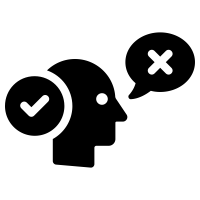 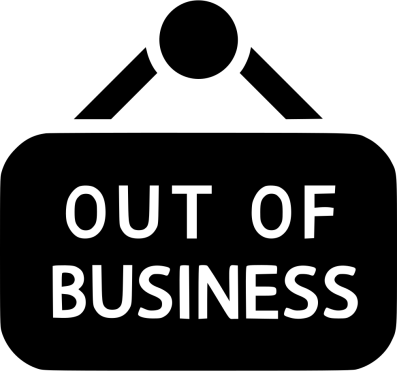 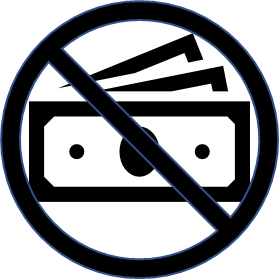 La compañía de seguros se declara en bancarrota o insolvente
No fue honesto en su solicitud de la póliza de Medigap
Usted deje de pagar su prima
Mayo de 2022
Pólizas del Seguro Suplementario de Medicare (Medigap)
42
[Speaker Notes: Esta diapositiva tiene animación.
Notas del presentador
Si compró su póliza de Medigap después de 1992, en la mayoría de los casos la compañía de seguros de Medigap no puede cancelar su póliza porque la póliza de Medigap tiene renovación garantizada. Esto significa que su compañía de seguros no puede cancelar su inscripción a menos que suceda una de las siguientes situaciones: 
Que usted deje de pagar su prima
Que usted no fuera honesto en su solicitud de la póliza de Medigap
Que la compañía de seguros se declare en bancarrota o insolvente
Si usted compró su póliza de Medigap antes de 1992, es posible no tenga renovación garantizada. Esto significa que la compañía de seguros de Medigap puede negarse a renovar su póliza de Medigap, siempre y cuando obtenga la aprobación del estado para cancelar su póliza. Sin embargo, si eso sucede, usted tiene derecho a comprar otra póliza de Medigap.
Cita: 42 Código de EE. UU. 1395ss(q)]
Derecho a Suspender Medigap para Personas con Medicaid
Si tiene ambos Medicare y Medicaid:
La mayoría de sus costos de atención médica están cubiertos
En general no puede adquirir una póliza de Medigap
Si ya tiene una póliza Medigap y luego es elegible para Medicaid, puede suspender su póliza de Medigap por hasta 2 años dentro de los 90 días posteriores a la obtención de Medicaid
Puede ponerla en marcha de nuevo sin nuevos periodos de espera o evaluación médica
Mayo de 2022
Pólizas del Seguro Suplementario de Medicare (Medigap)
43
[Speaker Notes: Notas del presentador:
Si tiene tanto Medicare como Medicaid, la mayoría de sus costos de atención de la salud está cubierta. Medicaid es un programa conjunto federal y estatal. La cobertura varía de un estado a otro. Las personas con Medicaid pueden recibir cobertura por servicios que Medicare no cubre, como cuidados en un hogar de ancianos y atención médica en el hogar.
Si ya tiene Medicaid, una compañía de seguros no puede legalmente venderle una póliza de Medigap a menos que suceda una de las siguientes situaciones:
Que Medicaid pague su prima de Medigap.
Que Medicaid pague parte o la totalidad de su prima de la Parte B (Seguro médico) de Medicare.
Recuerde, la compañía de seguros puede usar evaluación médica previa, lo que podría afectar la aceptación, el costo y la fecha de la cobertura.
Hay algunas cosas que debe saber si tiene una póliza de Medigap y, después, se vuelve elegible para Medicaid:
Puede dejar su póliza de Medigap en espera (suspenderla) dentro de los 90 días posteriores a obtener Medicaid. 
Puede suspender su póliza de Medigap durante un máximo de 2 años. Sin embargo, puede elegir mantener su póliza de Medigap activa para poder consultar a doctores que no aceptan Medicaid, o si ya no cumple con los requisitos de responsabilidad económica del paciente de Medicaid.
Al finalizar la suspensión, puede volver a activar la póliza de Medigap sin una nueva evaluación médica previa ni períodos de espera por condiciones preexistentes.
NOTA: Si deja en suspenso una póliza de Medigap que compró antes de enero de 2006 y que incluía cobertura de medicamentos, puede obtener la misma póliza de Medigap nuevamente, pero sin la cobertura de medicamentos de venta con receta médica.

Cita: 42 Código de EE. UU. 1395ss(q)(5)(A)]
Derecho a Suspender Medigap para Personas con Medicaid (continuación)
Si suspende su póliza de Medigap:
No paga las primas de Medigap
La póliza de Medigap no pagará beneficios
Es posible que desee no suspender su póliza si quiere ser atendido por médicos que no aceptan Medicaid
Mayo de 2022
Pólizas del Seguro Suplementario de Medicare (Medigap)
44
[Speaker Notes: Notas del presentador:
La suspensión de su póliza de Medigap en lugar de cancelarla tiene algunas ventajas. Si deja su póliza de Medigap en espera (la suspende), no tendrá que pagar sus primas de Medigap mientras esté en suspenso. Tenga presente que su póliza de Medigap no pagará beneficios mientras esté en suspenso. 
Puede suspender su póliza de Medigap si obtiene Medicaid. Sin embargo, es posible que no desee hacerlo si quiere ser atendido por médicos que no aceptan Medicaid. Para recibir ayuda con esta decisión, llame al 1-877-839-2675 a fin de comunicarse con el Programa Estatal de Asistencia sobre Seguros Médicos (SHIP, por sus siglas en inglés) de su estado o visite shiptacenter.org. Si tiene preguntas sobre la suspensión de una póliza de Medigap, llame a la compañía de seguros de su póliza de Medigap.
Puede ver más detalles sobre el derecho de las personas con Medicaid a dejar en suspenso una póliza de Medigap en ssa.gov/OP_Home/ssact/title18/1882.htm (1882(q) (5)(A) de la Ley de Seguro Social).]
Derecho a Suspender Medigap para Personas Menores de 65 Años
Puede suspender una póliza de Medigap mientras esté inscrito en su GHP o en el de su cónyuge
Puede recuperar su póliza Medigap en cualquier momento
Debe notificar al asegurador dentro de los 90 días de perder el plan del empleador
Sin período de espera
Mayo de 2022
Pólizas del Seguro Suplementario de Medicare (Medigap)
45
[Speaker Notes: Notas del presentador:
Si tiene menos de 65 años, tiene Medicare y tiene una póliza de Medigap, tiene derecho a dejar en suspenso sus beneficios y primas de la póliza de Medigap sin multas mientras esté inscrito en un GHP suyo o de su cónyuge. Puede aprovechar los beneficios del seguro de su empleador sin renunciar a su posibilidad de recuperar su póliza de Medigap cuando pierda la cobertura del empleador. No hay límite para el tiempo que su póliza puede estar en suspenso. 
Los estados pueden elegir ofrecer también este derecho a las personas mayores de 65 años. Verifique con el Departamento de Seguros de su estado.
Si por algún motivo pierde la cobertura del GHP, puede recuperar su póliza de Medigap. Si notifica a la compañía de seguros de su póliza de Medigap que quiere recuperar su póliza de Medigap dentro de los 90 días de perder la cobertura del GHP, sucede lo siguiente:
Sus beneficios y primas de Medigap comenzarán de nuevo el día que su cobertura del GHP se detenga. 
La póliza de Medigap deberá tener los mismos beneficios y primas que habría tenido si usted nunca hubiera dejado la cobertura en suspenso. 
La compañía de seguros de su Medigap no puede negarse a cubrir atención para cualquier condición preexistente que usted tenga. 
Visite ssa.gov/OP_Home/ssact/title18/1882.htm (1882(q)(6) de la Ley de Seguro Social) para conocer más detalles sobre el derecho a dejar una póliza de Medigap en suspenso para personas menores de 65 años.]
Compruebe su conocimiento: Pregunta 7
Las pólizas de Medigap emitidas después de ____ tienen renovación garantizada. 
2002
1982
1992
Cuenta regresiva: Conteste la pregunta antes de que la barra desaparezca.
46
Mayo de 2022
Pólizas del Seguro Suplementario de Medicare (Medigap)
[Speaker Notes: Notas de la animación
Haga clic una vez para que comience el reloj de cuenta regresiva; el segundo clic revela la respuesta.
Notas del presentador:
Compruebe su conocimiento: pregunta 7
Las pólizas de Medigap emitidas después de ____ tienen renovación garantizada. 
2002
1982
1992
RESPUESTA: c. Las pólizas de Medigap emitidas después de 1992 tienen renovación garantizada.
La compañía de seguros que emitió su plan no puede cancelar su cobertura de Medigap a menos que usted deje de pagar su prima, si usted no hubiera sido honesto sobre algo en la solicitud de la póliza de Medigap, o si la compañía de seguros se declara en bancarrota o insolvente.]
Revisión: Escenario 1
Ted tiene 64 años.
Ha tenido Medicare durante 4 años por una discapacidad. 
Vive en un estado que requiere que las compañías de seguros ofrezcan una póliza de Medigap a personas con Medicare que tienen menos de 65 años. Actualmente tiene una póliza de Medigap.
¿Qué podría cambiar cuando Ted cumpla 65 años el próximo año?
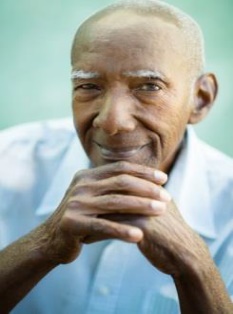 Mayo de 2022
Pólizas del Seguro Suplementario de Medicare (Medigap)
47
[Speaker Notes: Notas del presentador:
Escenario de revisión 1
Ted tiene 64 años y ha tenido Medicare durante 4 años por una discapacidad. Pudo comprar una póliza de Medigap porque vive en un estado que exige a las compañías de seguros que ofrezcan una póliza de Medigap a personas con Medicare que tienen menos de 65 años. ¿Qué podría cambiar cuando Ted cumpla 65 años el próximo año?]
Revisión: Consideraciones del escenario 1
Ted tendrá un Período de Inscripción Abierta (OEP, por sus siglas en inglés) cuando cumpla 65 años. Durante el OEP, tendrá una:
Mayor variedad de pólizas de Medigap
Prima de Medigap más baja
Si se inscribe durante su OEP para Medigap, las compañías de seguros no pueden: 
Negarse a venderle una póliza Medigap por su discapacidad, o 
Cobrarle una prima más alta que la que cobran a otras personas de la misma edad
Puede evitar el período de espera por condición preexistente, ya que tuvo cobertura por más de 6 meses antes de cumplir 65 años
Mayo de 2022
Pólizas del Seguro Suplementario de Medicare (Medigap)
48
[Speaker Notes: Notas del presentador:
Escenario de revisión 1 Consideraciones
¿Qué podría cambiar cuando Ted cumpla 65 años el próximo año?
Ted tendrá un Período de Inscripción Abierta (OEP, por sus siglas en inglés) cuando cumpla 65 años. 
Tendrá más opciones de pólizas de Medigap y podrá obtener una prima de Medigap más baja.
Como Ted se inscribirá durante el OEP de Medigap, las compañías de seguros no pueden negarse a venderle ninguna póliza de Medigap debido a su discapacidad ni cobrarle una prima más alta que la que les cobran a otras personas de la misma edad.
Se pueden evitar períodos de espera por condiciones preexistentes si uno ha tenido cobertura que califica continua, o si no ha estado sin cobertura de atención de la salud durante más de 63 días antes de la fecha efectiva de la póliza de Medigap. Como Medicare (Parte A y/o Parte B) es cobertura calificada y Ted tuvo Medicare durante más de 6 meses antes de cumplir 65 años, no tendrá un período de espera por condición preexistente.
Digamos que Ted solo tuvo Medicare durante 4 meses antes de cumplir 65 años, ningún otro seguro de salud durante más de 63 días antes de obtener Medicare, y obtuvo su póliza de Medigap durante el primer mes de su OEP de Medigap. En este caso, Ted podría tener un período de espera de 2 meses por condición preexistente. Durante ese tiempo, la compañía de seguros de Medigap puede negarse a cubrir los costos de bolsillo de Ted por sus problemas de salud preexistentes. Medicare igual cubrirá los servicios cubiertos por Medicare asociados con la afección de Ted y Ted será responsable de los deducibles, el coseguro y los copagos. Después de finalizado el período de espera por condición preexistente, la póliza de Medigap cubrirá la afección que se había excluido.]
Revisión: Escenario 2
Sophie tiene 67 años y está sana. 
Se jubiló el mes pasado y terminó su cobertura médica subsidiada por el empleador. 
Estaba inscrita en Medicare Parte A (seguro de hospital) y solo se inscribió en la Parte B (seguro médico). 
Está interesada en comprar una póliza de Medigap para ayudarla con sus gastos de bolsillo. 
¿Qué debe considerar Sophie?
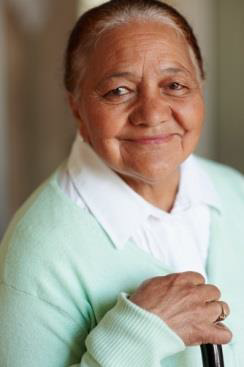 Mayo de 2022
Pólizas del Seguro Suplementario de Medicare (Medigap)
49
[Speaker Notes: Notas del presentador
Escenario de revisión 2
Sophie tiene 67 años y está sana. Se jubiló el mes pasado y terminó su cobertura médica subsidiada por el empleador. Estaba inscrita en Medicare Parte A (seguro de hospital) y solo se inscribió en la Parte B (seguro médico). Está interesada en comprar una póliza de Medigap para ayudarla con sus costos de bolsillo. ¿Qué debe considerar Sophie?]
Revisión: Consideraciones del escenario 2
Sophie debe comprar una póliza de Medigap durante su OEP, el cual dura 6 meses y comienza con la fecha de entrada en vigor de su Parte B 
Tendrá derechos de emisión garantizados si se inscribe durante su OEP para Medigap 
Si tiene derechos de emisión garantizada:
Las compañías de seguros deben venderle una póliza de Medigap
Se deben cubrir todas las condiciones preexistentes
Las compañías de seguros no pueden cobrarle más
Si no se inscribe durante su OEP para Medigap, las compañías pueden usar la revisión de historial médico o negarse a venderle una póliza
Mayo de 2022
Pólizas del Seguro Suplementario de Medicare (Medigap)
50
[Speaker Notes: Notas del presentador:
Escenario de revisión 2 Consideraciones
El mejor momento para que Sophie compre una póliza de Medigap es durante su OEP de Medigap. Ese período dura 6 meses y comienza el primer día del mes en el que tenga 65 años o más y se inscriba en la Parte B. Durante ese período, Sophie tiene derechos de emisión garantizados. Las compañías de seguros deben venderle una póliza de Medigap, cubrir todas sus condiciones preexistentes y no pueden cobrarle más por una póliza de Medigap debido a sus problemas de salud pasados o presentes.
¿Qué sucedería si Sophie esperara un año para comprar una póliza de Medigap? Después de su OEP de Medigap, las compañías de seguros de Medigap en general tienen permitido usar evaluación médica previa para decidir si aceptan o no una solicitud y cuánto cobran. No hay garantías de que una compañía de seguros le venderá a Sophie una póliza de Medigap si ella no se inscribe dentro del plazo permitido bajo las leyes federales o del estado.]
Resumen de puntos clave
Debe tener la Parte A y Parte B para comprar una póliza de Medigap 
Sigue pagando la prima mensual de la Parte B
Paga una prima mensual por Medigap
El mejor momento para comprar una póliza es durante su OEP para Medigap
Las pólizas de Medigap cubren a una sola persona
Cada póliza de Medigap estandarizada debe ofrecer los mismos beneficios básicos, sin importar qué compañía de seguros la venda
Mayo de 2022
Pólizas del Seguro Suplementario de Medicare (Medigap)
51
[Speaker Notes: Notas del presentador:
Hay algunos puntos clave que debe conocer acerca de Medigap:
Para comprar una póliza de Medigap, deberá tener la Parte A y la Parte B. 
Si compra una póliza de Medigap, debe seguir pagando su prima de la Parte B. Usted le paga a la compañía de seguros una prima mensual por su póliza de Medigap.
Las pólizas de Medigap solo cubren a individuos. Su cónyuge no tendría cobertura por su póliza. Si su cónyuge quisiera tener cobertura de Medigap, tendría que comprar su propia póliza individual.
En la mayoría de los estados, las compañías de seguros de Medigap solo pueden venderle una póliza de Medigap estandarizada. Cada póliza de Medigap estandarizada debe ofrecer los mismos beneficios básicos, sin importar qué compañía de seguros la venda.]
Resumen de puntos clave (continuación)
Los costos varían por plan y por compañía
En general, las pólizas de Medigap solo pueden cubrir los costos asociados a los servicios cubiertos por Medicare Original
Las pólizas de Medigap no funcionan con los planes de Medicare Advantage
Las compañías de seguros tienen prohibido vender Planes C o F estandarizados a personas recién elegibles con Medicare, que: 
Cumplieron 65 años el 1 de enero de 2020 o después
Obtuvieron la Parte A sin prima el 1 de enero de 2020 o después
Mayo de 2022
Pólizas del Seguro Suplementario de Medicare (Medigap)
52
[Speaker Notes: Notas del presentador:
Hay algunos puntos clave que debe conocer acerca de Medigap (continuación):
Los costos de una póliza de Medigap pueden variar según el plan que usted elija y según a qué compañía se la compre.
En general, las pólizas de Medigap solo pueden cubrir los costos asociados con los servicios cubiertos por Medicare Original. 
Las pólizas de Medigap no funcionan con planes de Medicare Advantage.
Las compañías de seguros que venden pólizas de Medigap no pueden vender Planes C o F a personas que cumplieron 65 años el 1 de enero de 2020 o después, ni a personas que obtuvieron la Parte A libre de prima (debido a una discapacidad o a una enfermedad renal en etapa terminal [ESRD]) a partir del 1 de enero de 2020.]
Guía de Recursos de Medigap: Recursos
Mayo de 2022
Pólizas del Seguro Suplementario de Medicare (Medigap)
53
[Speaker Notes: Notas del presentador:]
Guía de Recursos de Medigap: productos de Medicare
Para acceder a otros productos útiles:
Consulte los documentos o descárguelos en Medicare.gov/Publications. 
Solicite varias copias (solo socios) en Productordering.cms.hhs.gov. 
Debe inscribir a su organización.
Mayo de 2022
Pólizas del Seguro Suplementario de Medicare (Medigap)
54
[Speaker Notes: Notas del presentador:]
Apéndice A: ¿En qué difieren las pólizas Medigap y los planes de Medicare Advantage?
Mayo de 2022
Pólizas del Seguro Suplementario de Medicare (Medigap)
55
[Speaker Notes: Notas del presentador:
En esta tabla se muestra una comparación directa entre las diferencias de las pólizas de Medigap y los planes de Medicare Advantage.
Ambas las ofrecen compañías privadas. 
Medigap debe respetar las leyes estatales y federales, pero la supervisión diaria de rutina de las pólizas de Medigap estandarizadas es responsabilidad de los estados. Medicare debe aprobar los planes de Medicare Advantage.
Las pólizas de Medigap solo son compatibles con Medicare Original. No son compatibles con los planes de Medicare Advantage. Si se inscribe a un Plan de Medicare Advantage, no puede usar la póliza de Medigap para pagar por los gastos directos de su bolsillo que tiene en el Plan de Medicare Advantage.
Medicare Original paga gran parte de los servicios y suministros médicos, pero no todos. Las compañías de seguros privadas venden pólizas de Medigap para ayudar a pagar parte de los gastos directos de bolsillo ("brechas") que Medicare Original no cubre. Las pólizas de Medigap no pagan las primas de Medicare. La mayoría de las pólizas de Medigap no cubren los gastos de bolsillo para sus medicamentos. Si desea cobertura de medicamentos de venta con receta médica deberá considerar la posibilidad de incorporarse a un plan de medicamentos de medicamentos de Medicare (también conocido como PDP). Algunas pólizas antiguas (que ya no se venden) pueden haber incluido la cobertura de algunos medicamentos de venta con receta médica (Plan I). Los planes de Medicare Advantage cubren los servicios cubiertos de las Partes A y B, pueden incluir cobertura de medicamentos de Medicare y es posible que ofrezcan cobertura adicional, como de la vista, de la audición, dental y programas de bienestar.
En ambos casos, deberá tener tanto la Parte A como la Parte B para comprar una póliza de Medigap.
Pagará una prima por la póliza de Medigap o el plan de Medicare Advantage, como también la prima de la Parte B.
Si ya tiene un Plan de Medicare Advantage es ilegal que le vendan una póliza de Medigap, a menos que cancele su Plan de Medicare Advantage para regresar a Medicare Original.]
Apéndice B
*Los Planes C y F ya no están disponibles para las personas que se incorporaron a Medicare a partir del 1 de enero de 2020 o después. Sin embargo, si usted era elegible para Medicare antes del 1 de enero de 2020 pero todavía no estaba inscrito, es posible que pueda comprar Plan C o Plan F. Las personas nuevas en Medicare el 1 de enero de 2020 o después, tienen derecho a comprar Planes D y G en lugar de Planes C y F.
Mayo de 2022
Pólizas del Seguro Suplementario de Medicare (Medigap)
56
[Speaker Notes: Notas del presentador:]
Apéndice B (continuación)
*Los Planes C y F ya no están disponibles para las personas que se incorporaron a Medicare a partir del 1 de enero de 2020 o después. Sin embargo, si usted era elegible para Medicare antes del 1 de enero de 2020 pero todavía no estaba inscrito, es posible que pueda comprar Plan C o Plan F. Las personas nuevas en Medicare el 1 de enero de 2020 o después, tienen derecho a comprar Planes D y G en lugar de Planes C y F.
Mayo de 2022
Pólizas del Seguro Suplementario de Medicare (Medigap)
57
Siglas
CHIP: Programa de Seguro Médico para Niños 
COBRA: Ley Ómnibus Consolidada de Reconciliación Presupuestaria
CMS: Centros para Servicios de Medicare y Medicaid 
GEP: Período de Inscripción General
GHP: Plan de salud grupal 
ESRD: Enfermedad renal en etapa final 
HMO: Organización para el Mantenimiento de la Salud 
IEP: Período de Inscripción Inicial
MACRA: Ley de Acceso a Medicare y Ley de Reautorización de CHIP de 2015
NTP: Programa de Capacitación Nacional 
OEP: Período de Inscripción abierta 
PACE: Programas de Cuidado Integral para Ancianos 
PDP: Plan de Medicamentos Recetados 
PPO: Organización de Proveedores Preferidos 
SHIP: Programa Estatal de Asistencia sobre Seguros de Salud
SNF: Centro de Enfermería Especializada
TTY: Teletipo/teléfono de texto 
VA: Asuntos de Veteranos
Mayo de 2022
Pólizas del Seguro Suplementario de Medicare (Medigap)
58
[Speaker Notes: Notas del presentador:]
Manténgase conectado
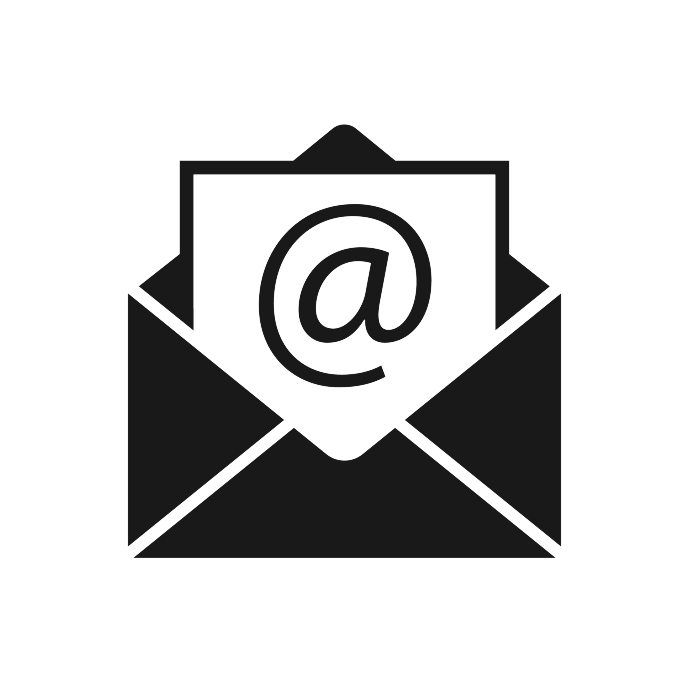 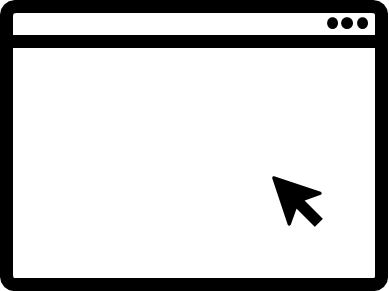 Comuníquese con nosotros escribiendo a training@cms.hhs.gov.
Para ver los materiales de capacitación disponibles, o suscribirse a nuestra lista de correo electrónico, visite
CMSnationaltrainingprogram.cms.gov.
Medicare Advantage y otros planes de salud de Medicare
Abril de 2022
59
[Speaker Notes: Manténgase conectado. Visite CMSnationaltrainingprogram.cms.gov para ver los materiales de capacitación de NTP y suscribirse a nuestra lista de correo electrónico. Comuníquese con nosotros escribiendo a training@cms.hhs.gov.]